Федеральное государственное бюджетное образовательное учреждение высшего образования "Красноярский государственный медицинский университет имени профессора В.Ф.Войно-Ясенецкого"  Министерства здравоохранения Российской ФедерацииФармацевтический колледж
Тема: Дикарбоновые кислоты
Преподаватель:  Попова О.М.
Красноярск 2021
План лекции
Нахождение в природе
Классификация. Определение. Общая формула. 
Номенклатура и изомерия.
Особенности электронного и пространственного строения молекул дикарбоновых кислот.
Физические свойства.
Способы получения.
Химические свойства.
Применение.
Нахождение в природе
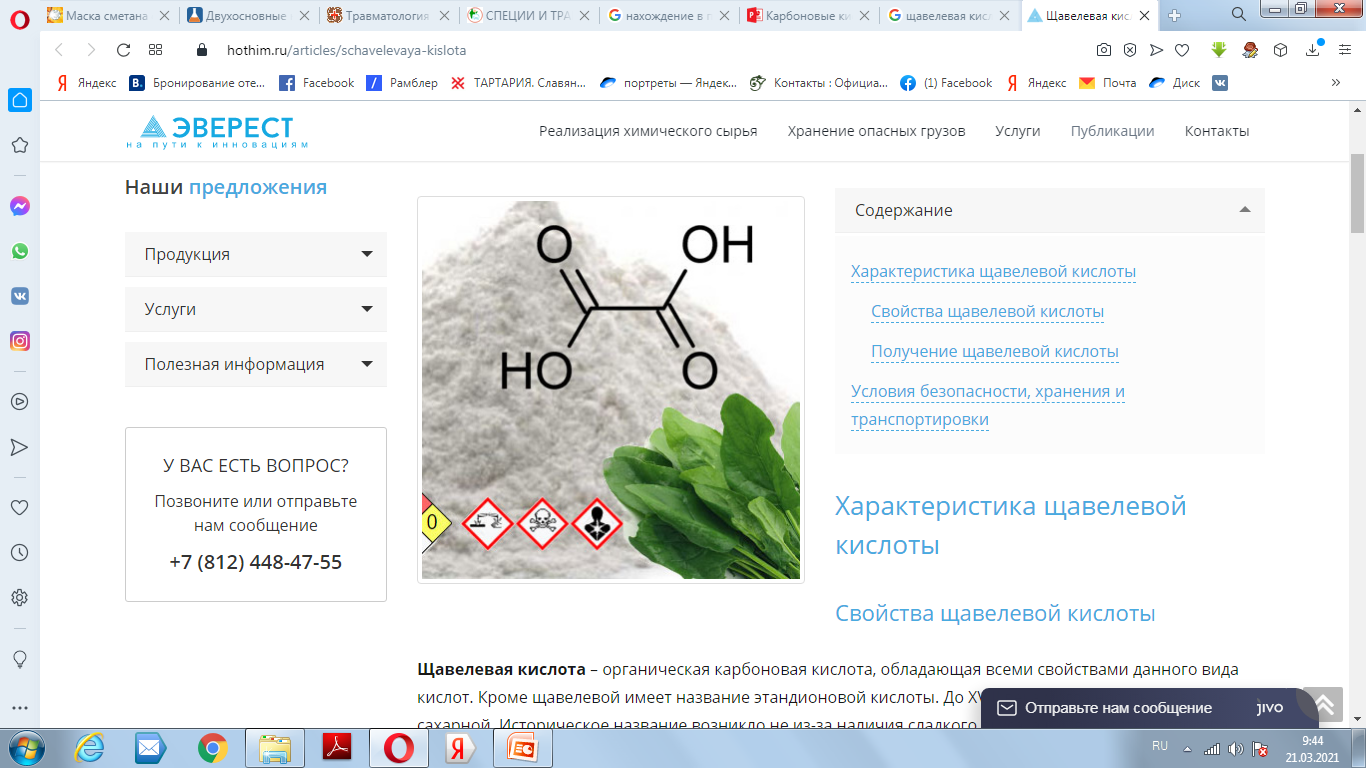 Щавелевая кислота. Широко распространена в растительном мире в свободном виде и виде солей (оксалатов). Ее соли в значительных количествах содержатся в листьях щавеля, кислицы, ревеня.
Нахождение в природе
Янтарная кислота. Химическое вещество играет важную роль в промежуточном метаболизме или в цикле Кребса в организме. Янтарная кислота широко распространена в природе, где она содержится даже в пластинчатожаберных морских организмах, водорослях, лишайниках, бактериях и т. д. Она была впервые выявлена в середине 16 века, когда доктор Георгий Агрикола в Германии «перегонял» янтарь. Янтарная кислота не токсична, стабильна и безвредна для человеческого организма. Она образуется в цикле лимонной кислоты и янтарном кислотно-глициновом цикле через процесс метаболизма и в результате чего образуется энергия.
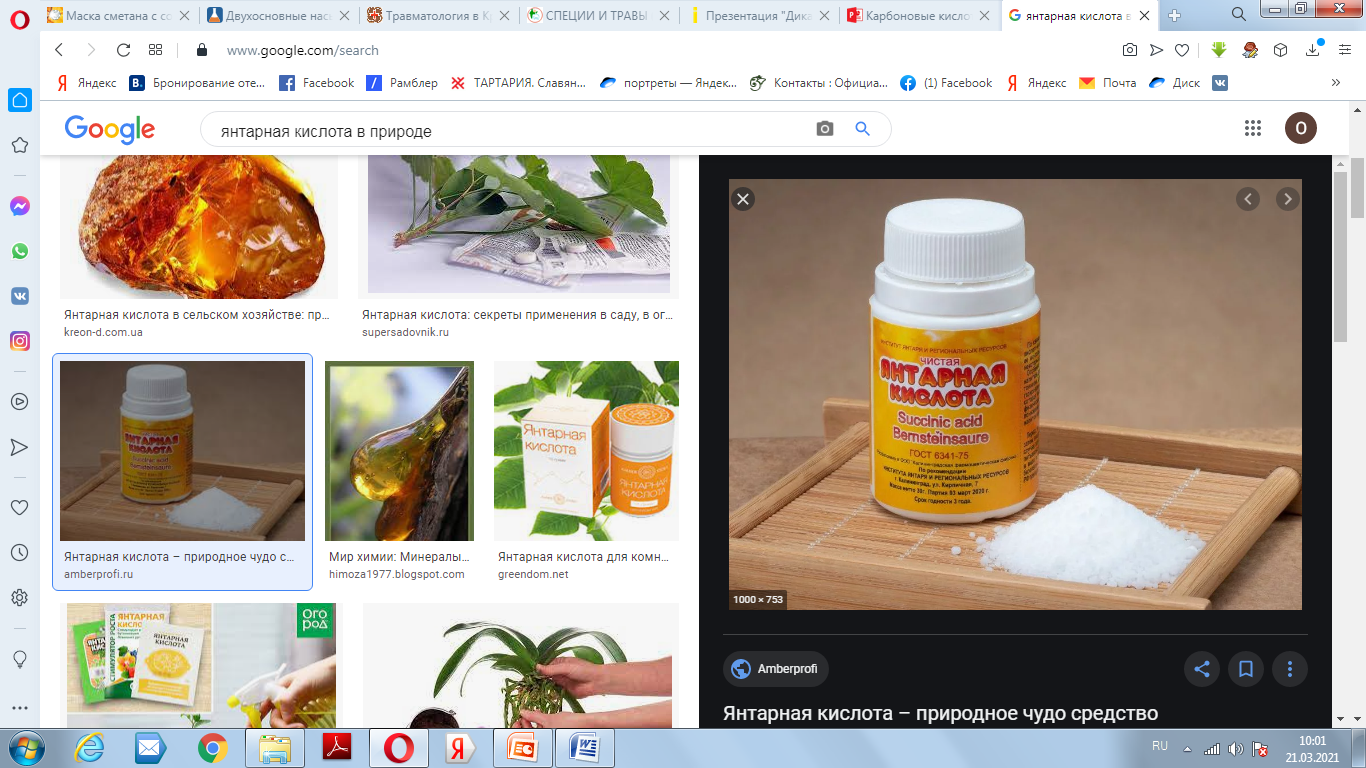 Нахождение в природе
Малоновая кислота. В природе малоновая кислота достаточно широка распространена В свободном виде присутствует во многих растениях: в листьях бобовых (0,5 2 мг/г сырого веса); зеленых частях злаков и зонтичных, плодах лимона. В метаболизме растений и животных участвует в виде солей – малонатов. . Два ее стереоизомера D- и L-вида содержатся в незрелых яблоках, винограде, крыжовнике, ревене, плодах рябины, малине, барбарисе, плодах рябины.
Классификация по строению углеводородной цепи
Молекулы двухосновных (дикарбоновых) кислот содержат насыщенный или ненасыщенный углеводородный радикал и  две карбоксильные группы. Двухосновные карбоновые кислоты имеют общую формулу НООС-R-СООН. Если карбоксильные группы связаны с насыщенным углеводородным радикалом, то кислота является насыщенной (предельной) и ненасыщенной (непредельной), если карбоксильные группы связаны с ненасыщенным углеводородным радикалом, например, бутандиовая (янтарная) и бутендиовая кислоты:
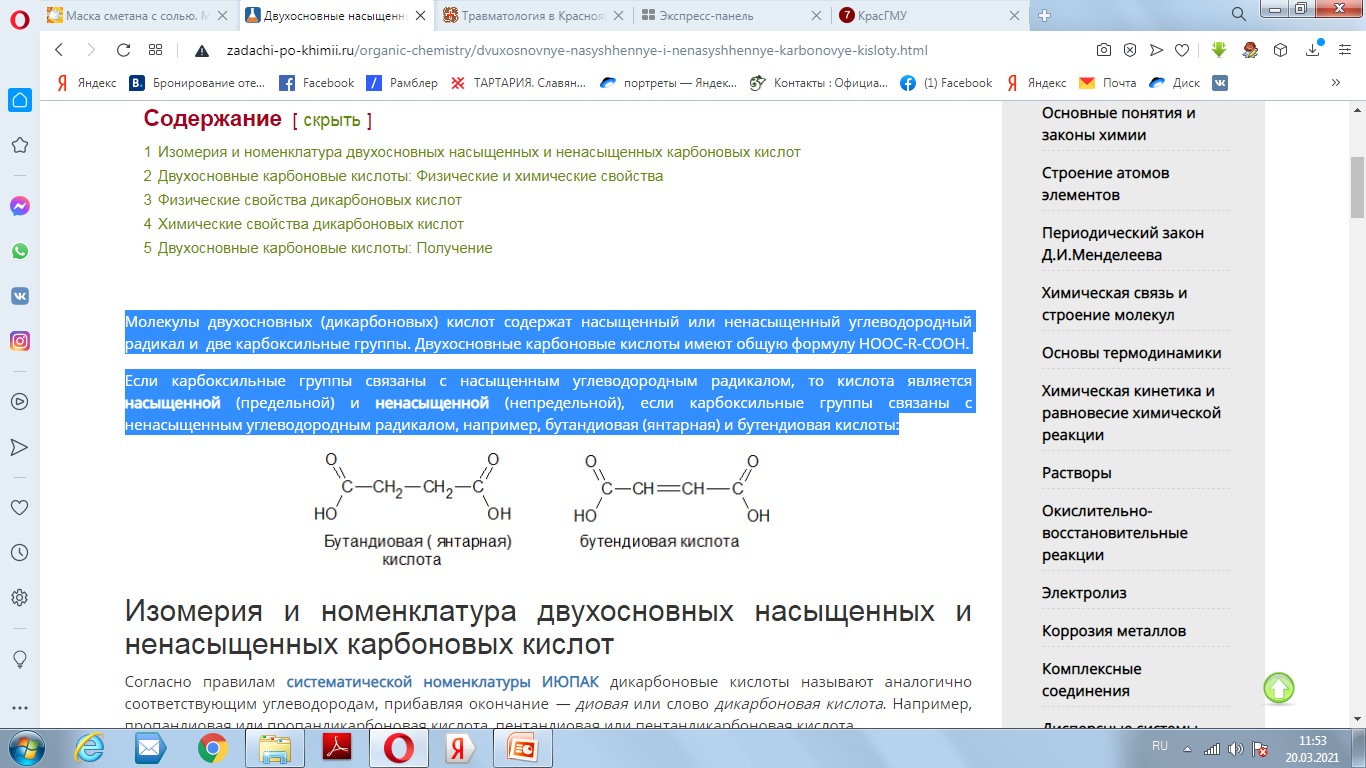 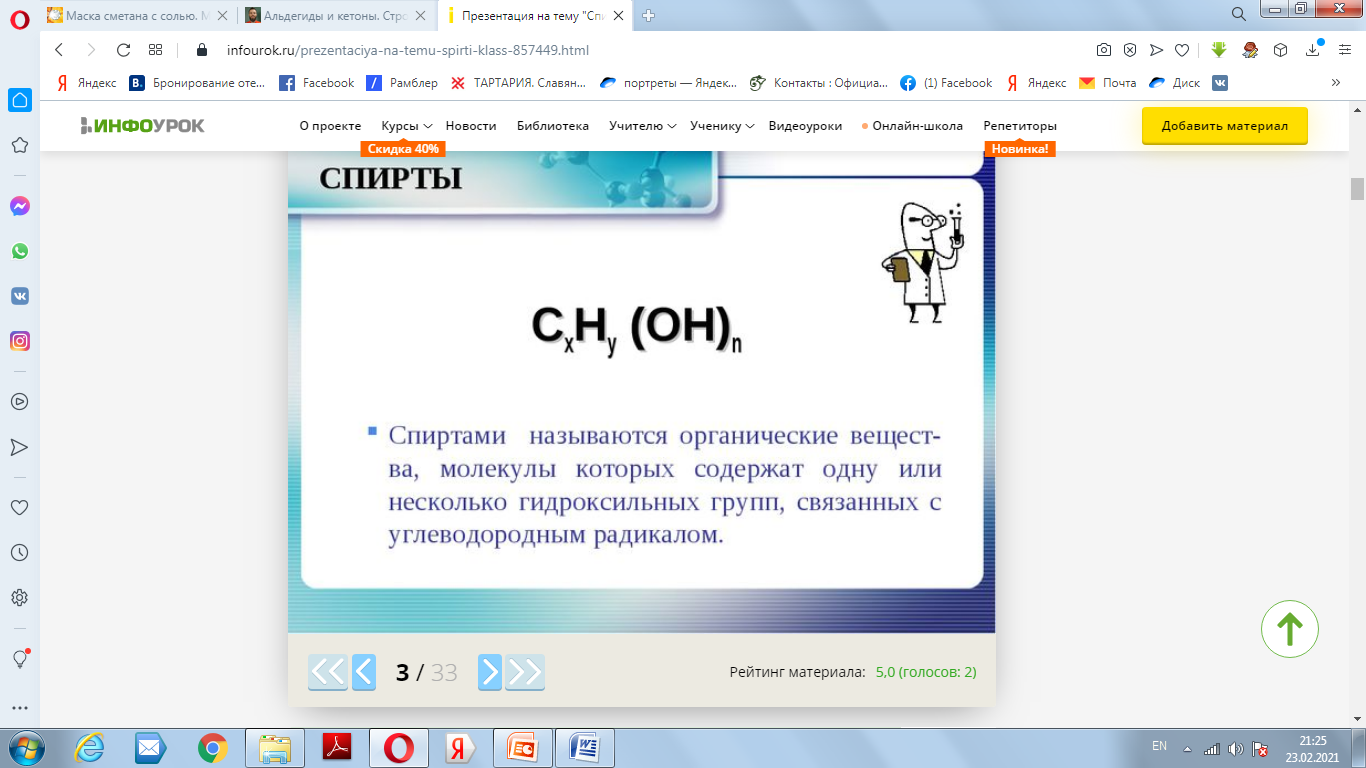 Классификация по строению углеводородной цепи
Если бензольное ядро связано с  карбоксильными группами, то  это  ароматические дикарбоновые кислоты
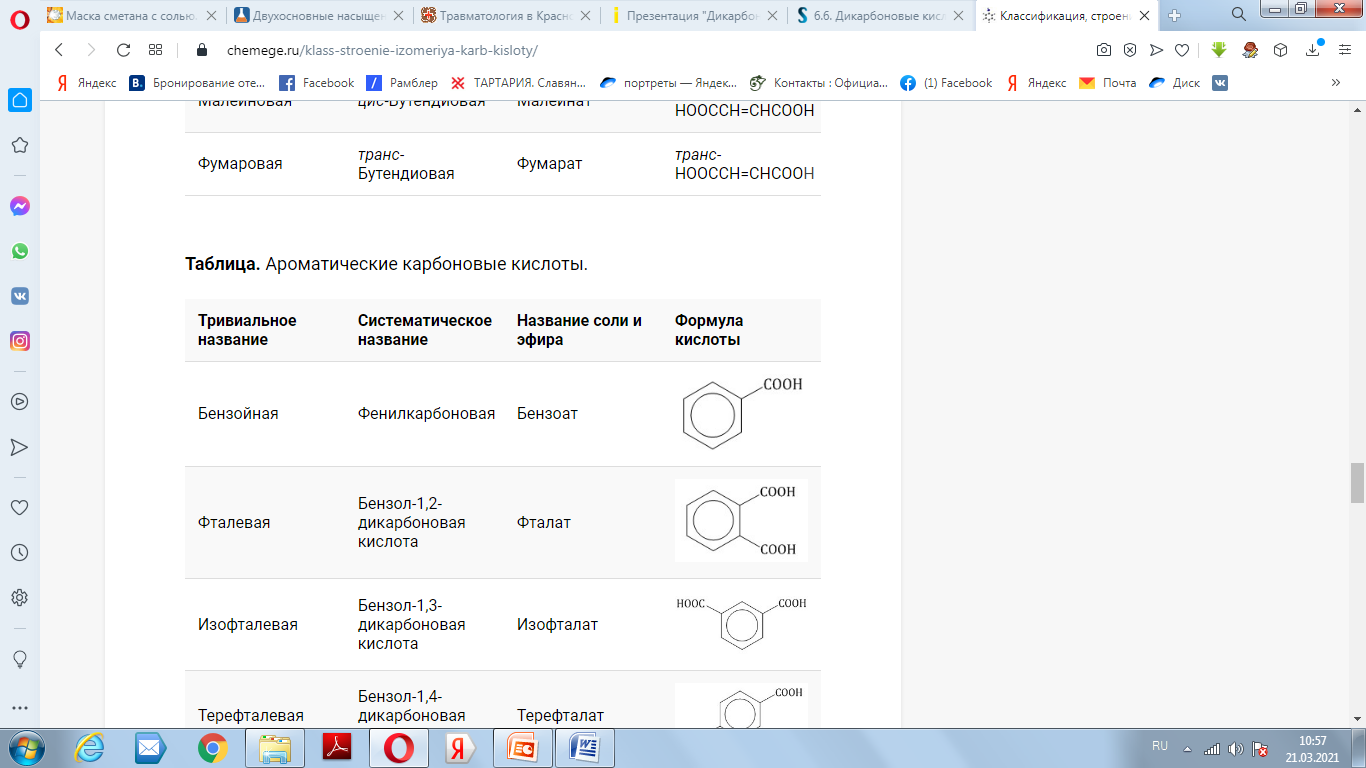 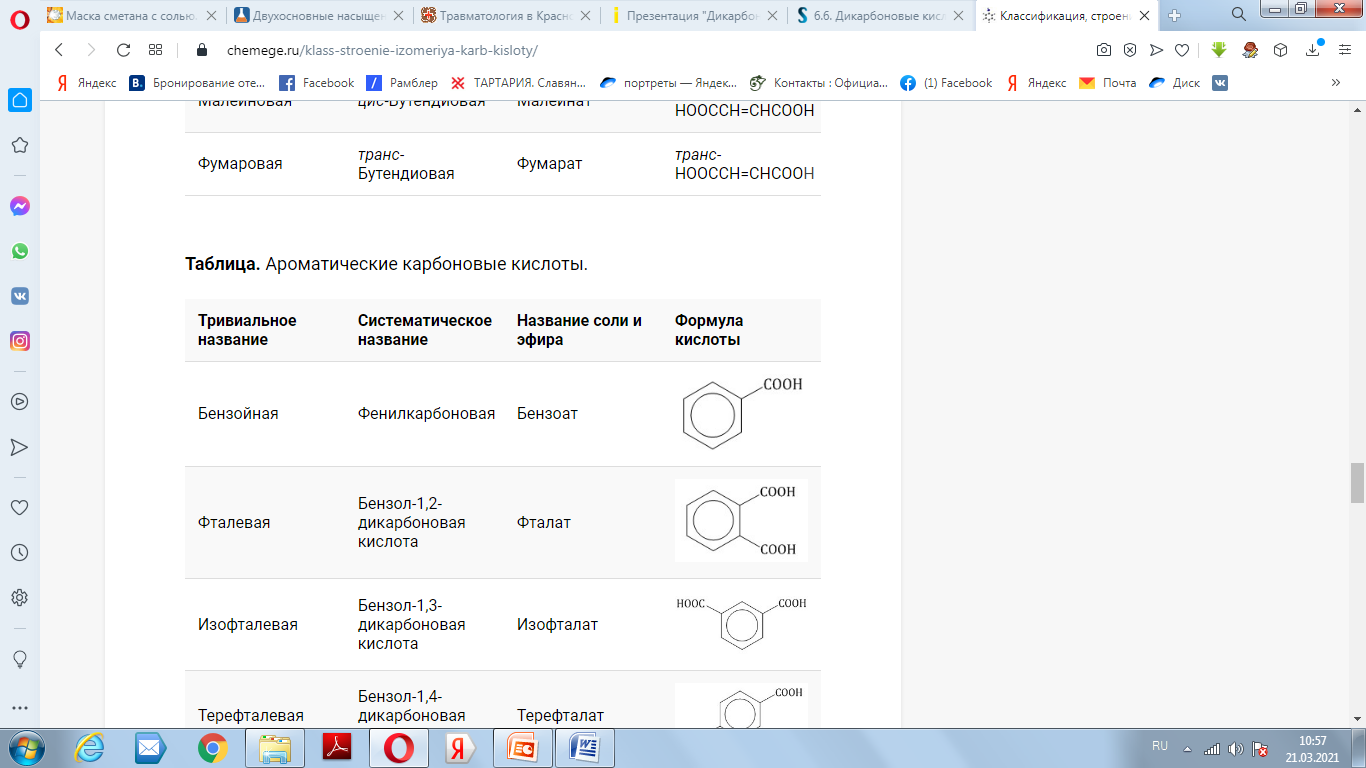 Фталевая кислота
Изофталевая кислота
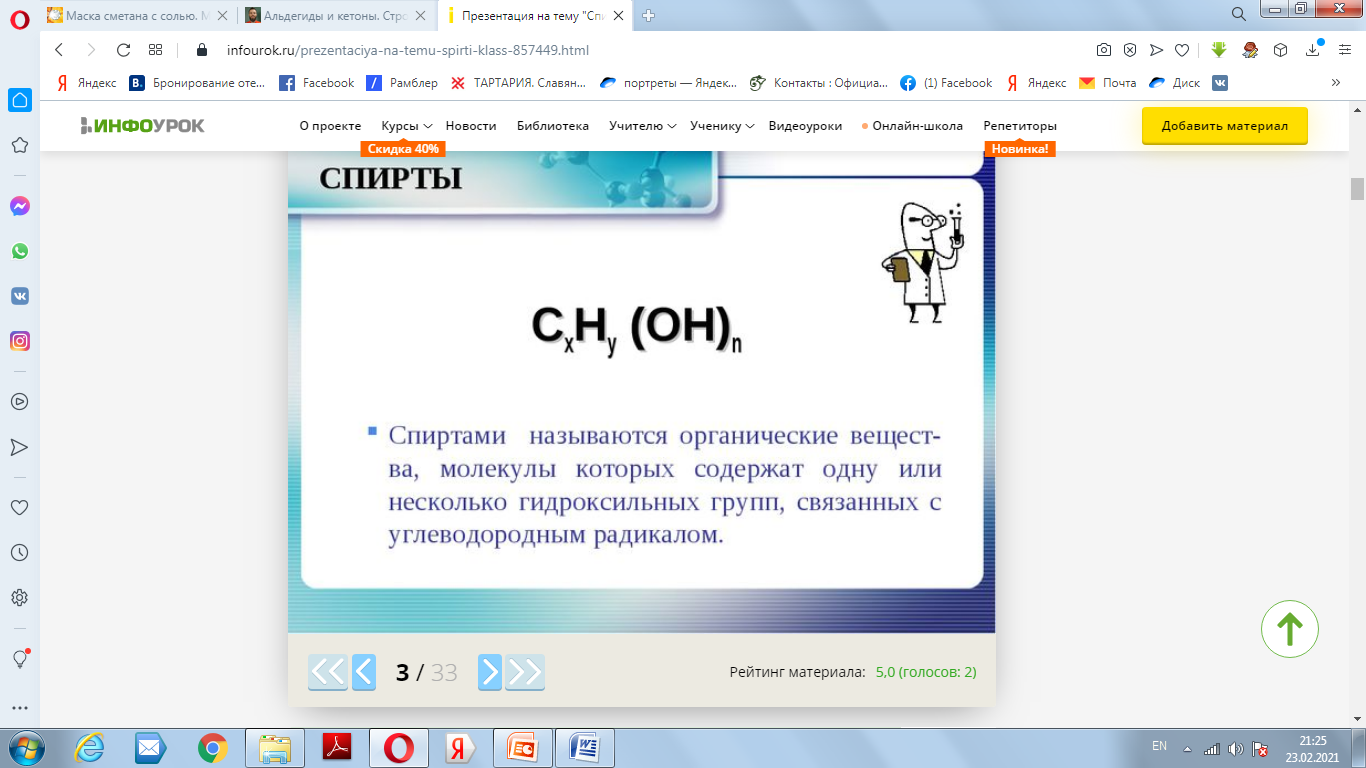 Определение. Общая формула.
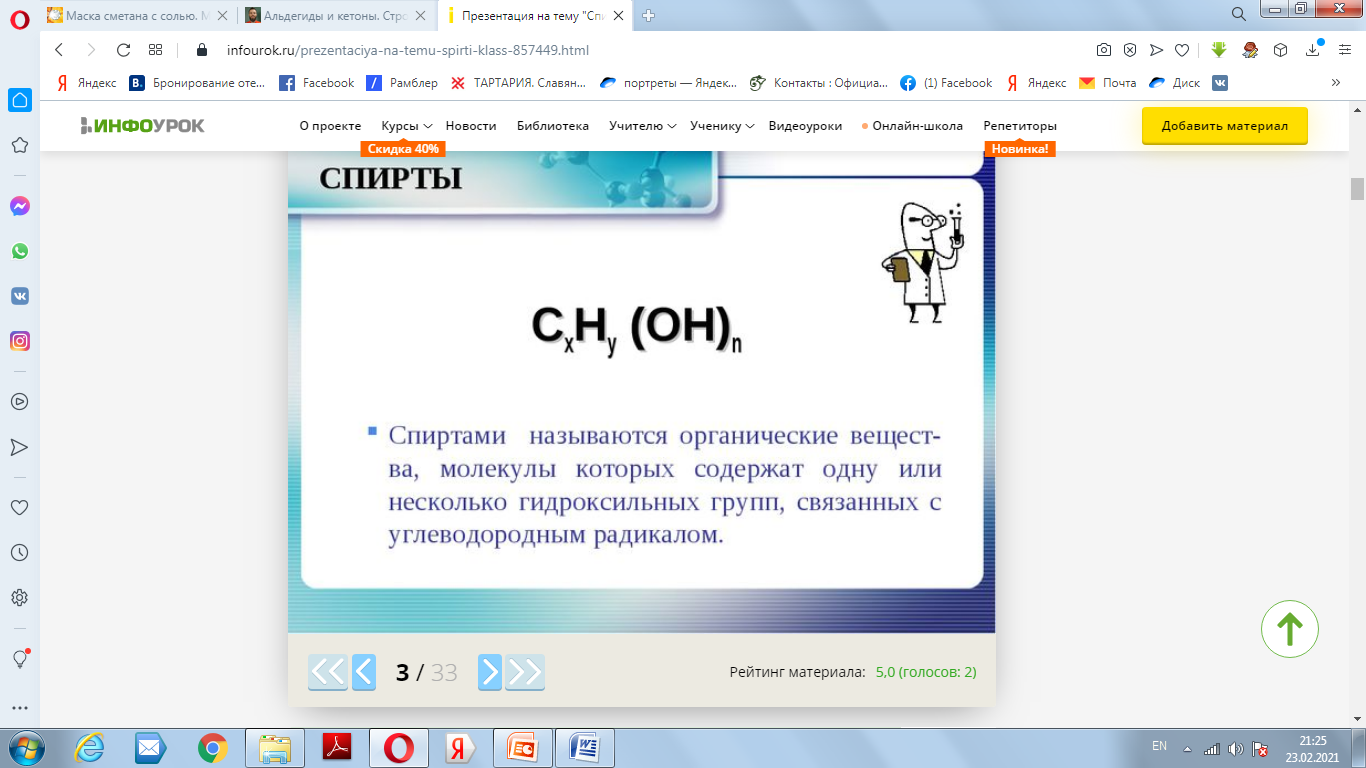 Дикарбоновые кислоты — содержат две  карбоксильные группы  -СООН, которые связаны с углеводородным радикалом.
Например, общая формула предельных двухосновных карбоновых кислот CnH2n(СОOH)2 или CnH2n-2O4.
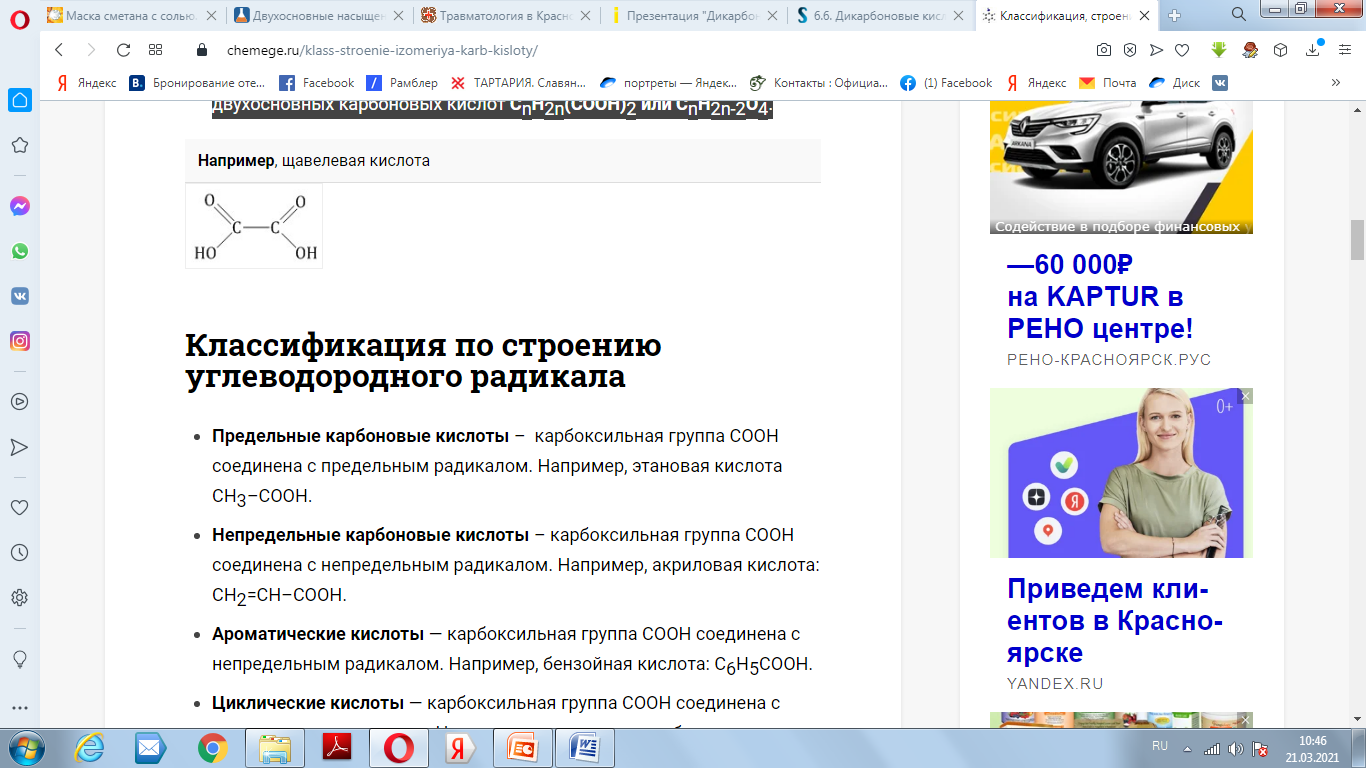 Номенклатура систематическая
Согласно правилам систематической номенклатуры ИЮПАК дикарбоновые кислоты называют аналогично соответствующим углеводородам, прибавляя окончание — диовая или слово дикарбоновая кислота. Например, пропандиовая или пропандикарбоновая кислота, пентандиовая или пентандикарбоновая кислота.
       Первые девять членов ряда предельных дикарбоновых кислот имеют  и тривиальные названия.
Номенклатура
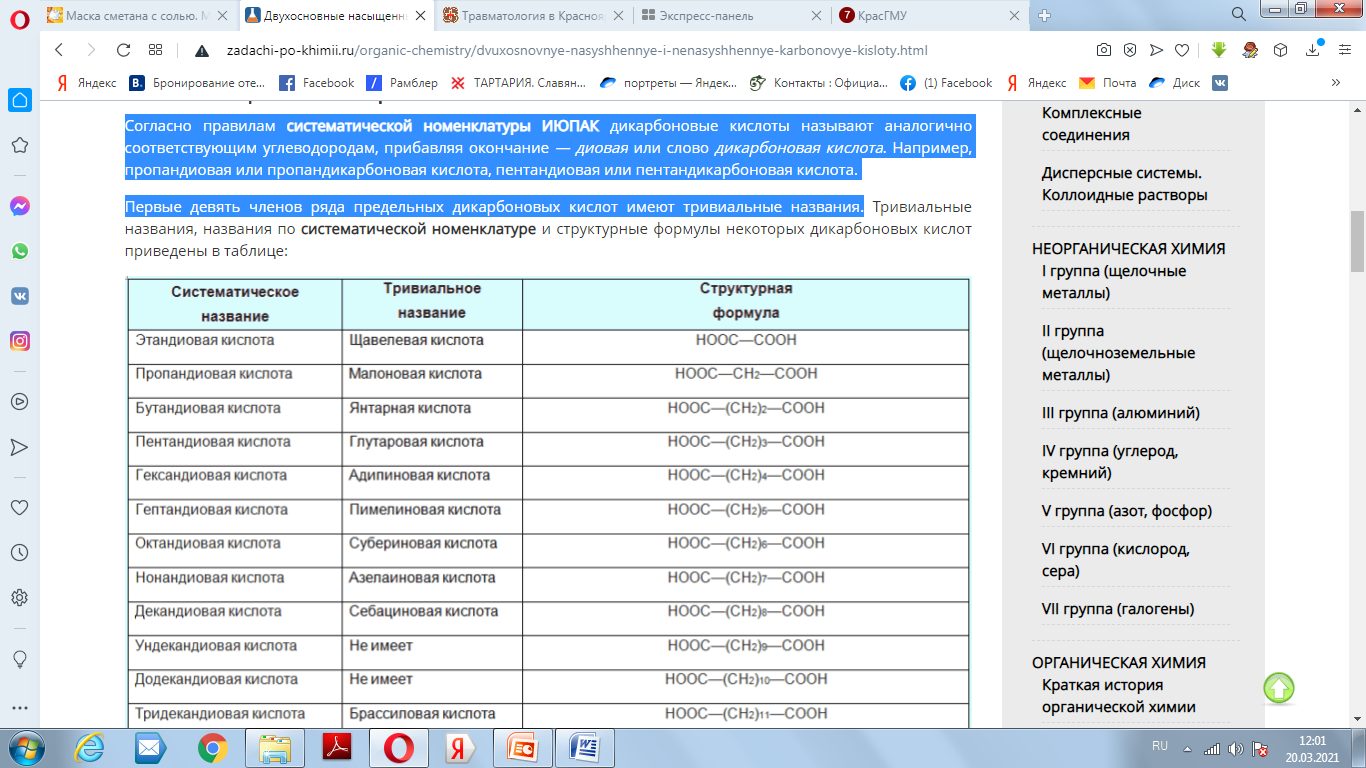 Изомерия структурная
Изомерия углеродного скелета (начиная с C4), например:
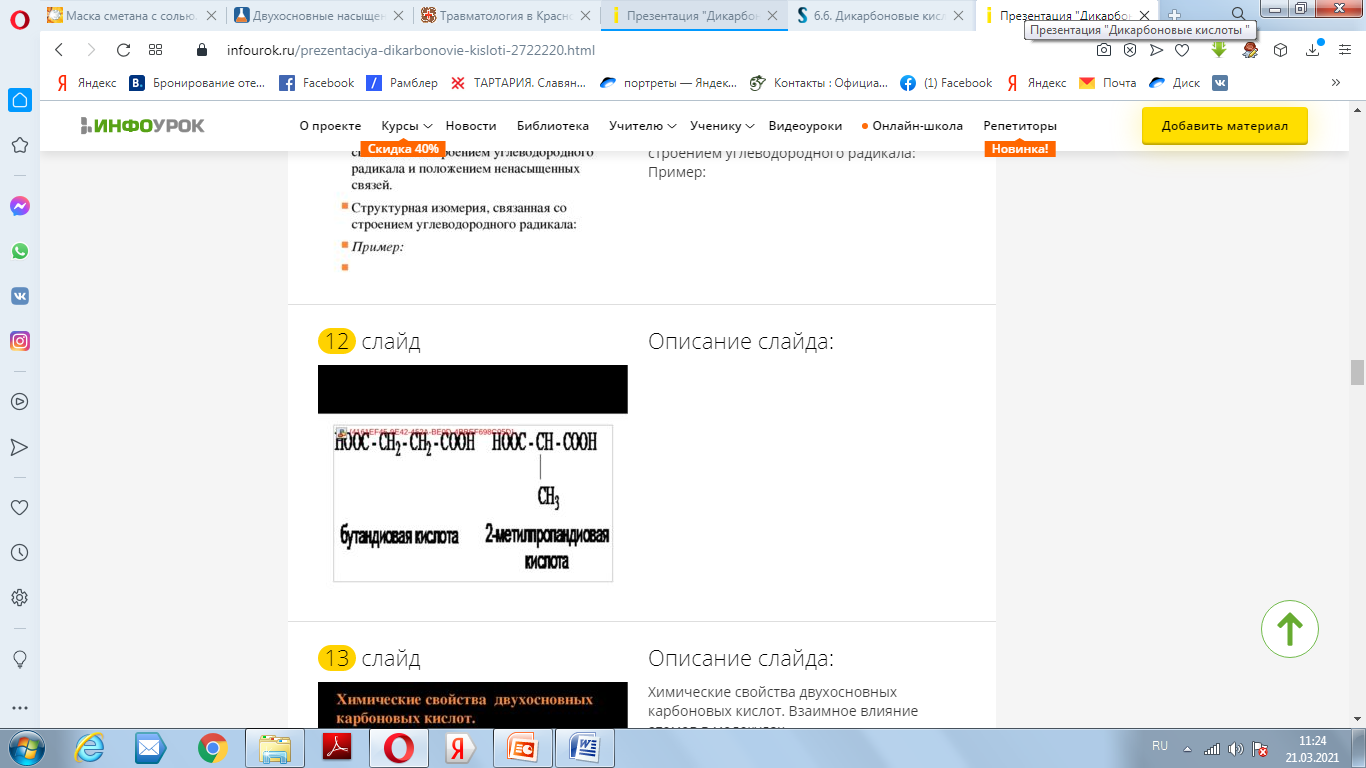 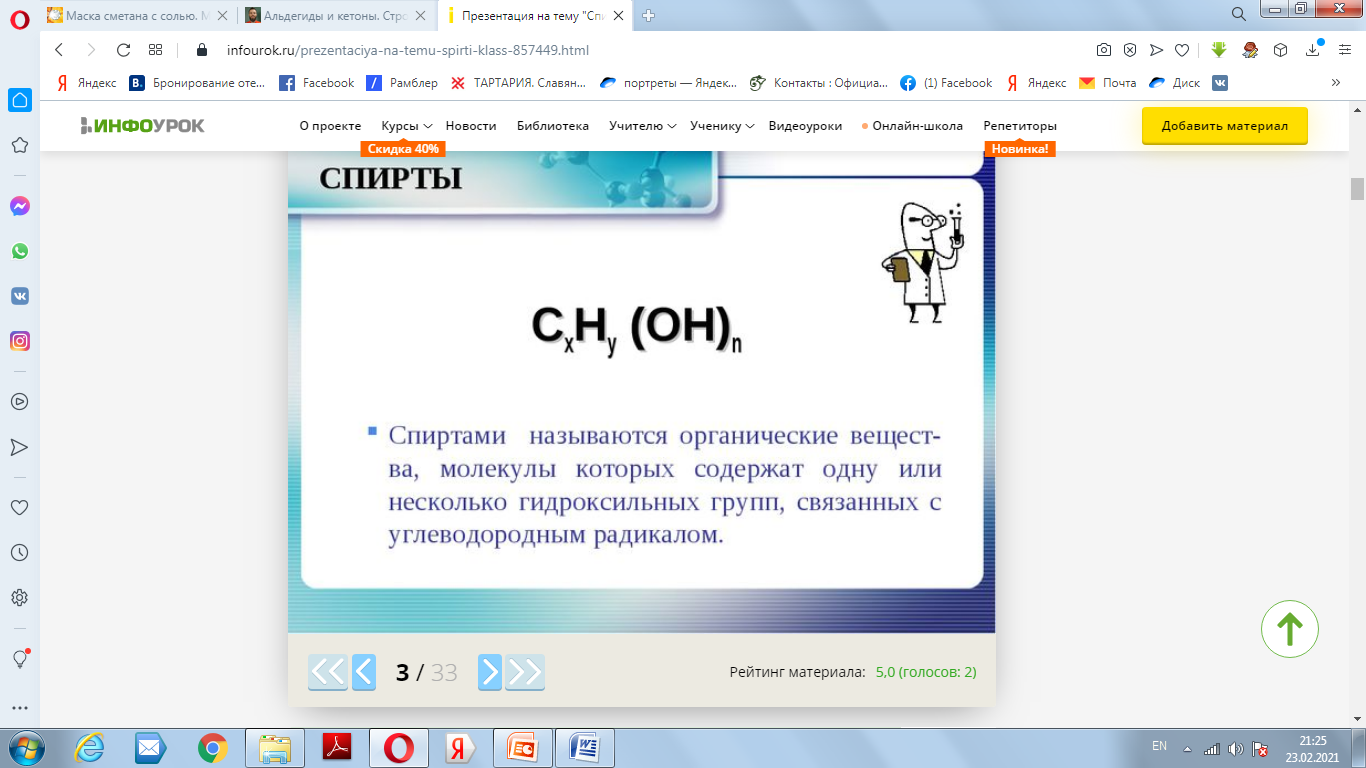 Изомерия структурная
Ароматические дикарбоновые кислоты обладают изомерией взаимного положения функциональных групп:
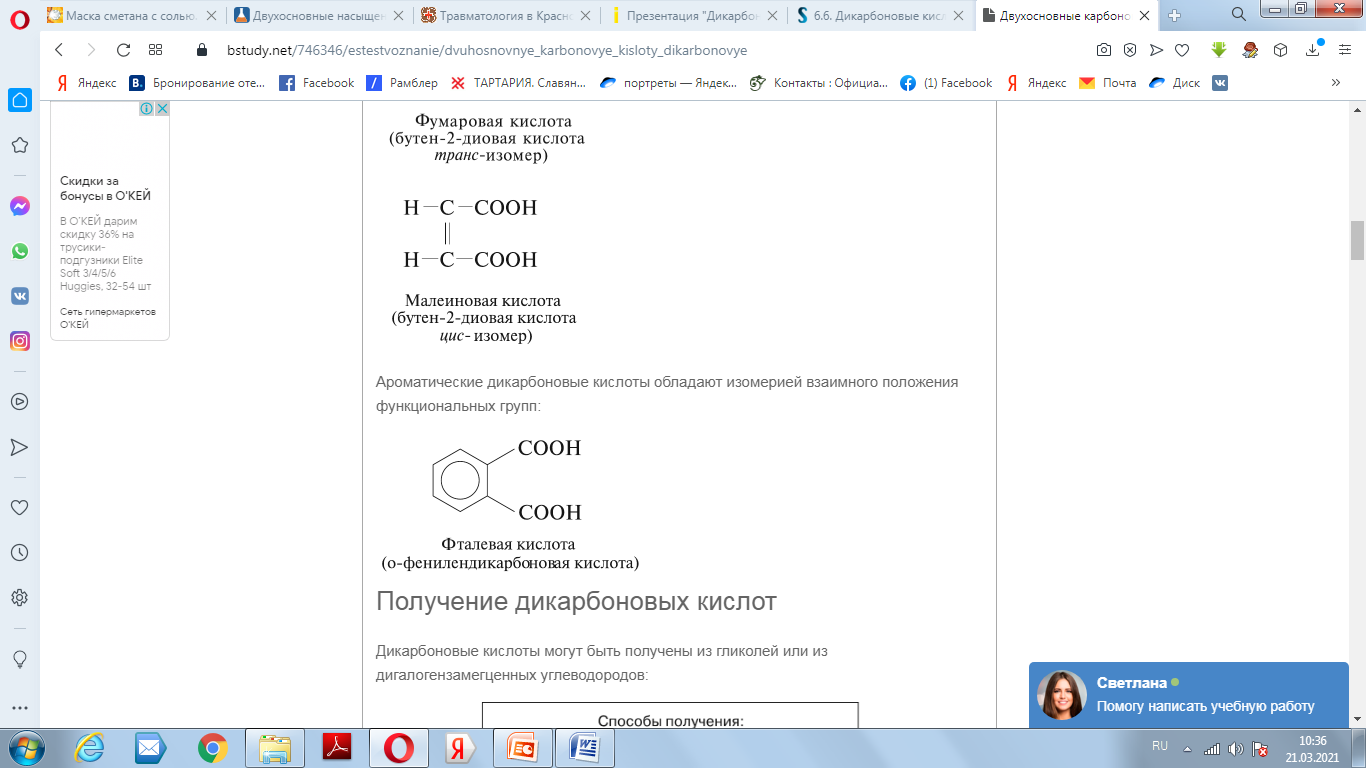 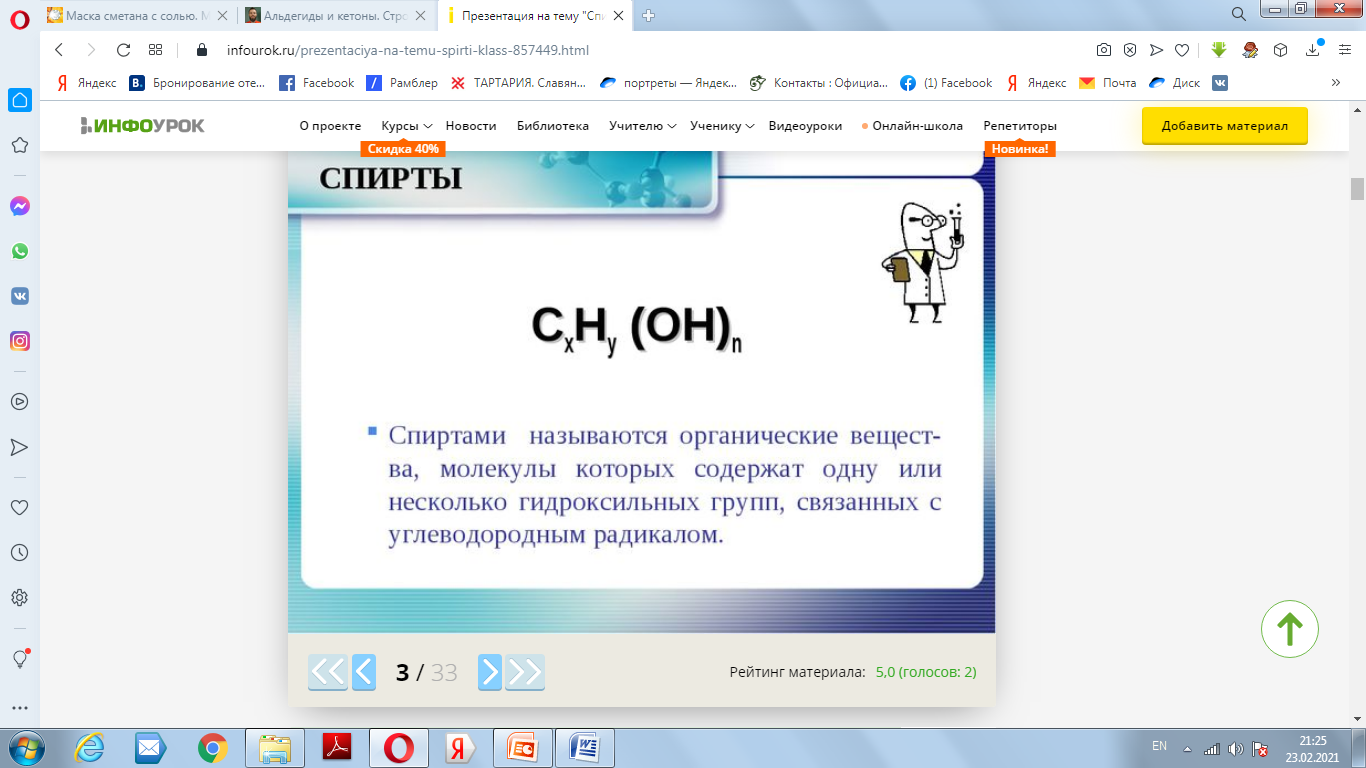 Изомерия пространственная
Цис-, транс-изомерия характерна для непредельных дикарбоновых кислот, например:
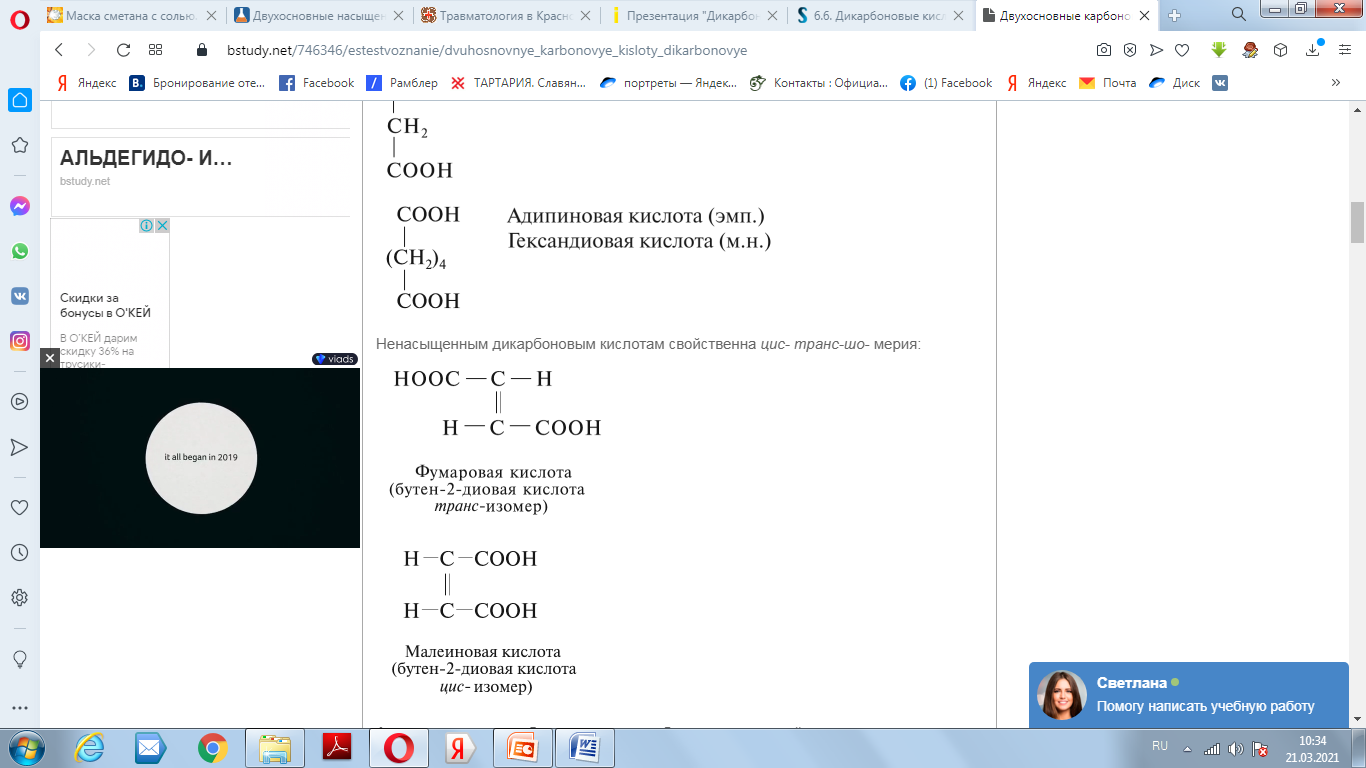 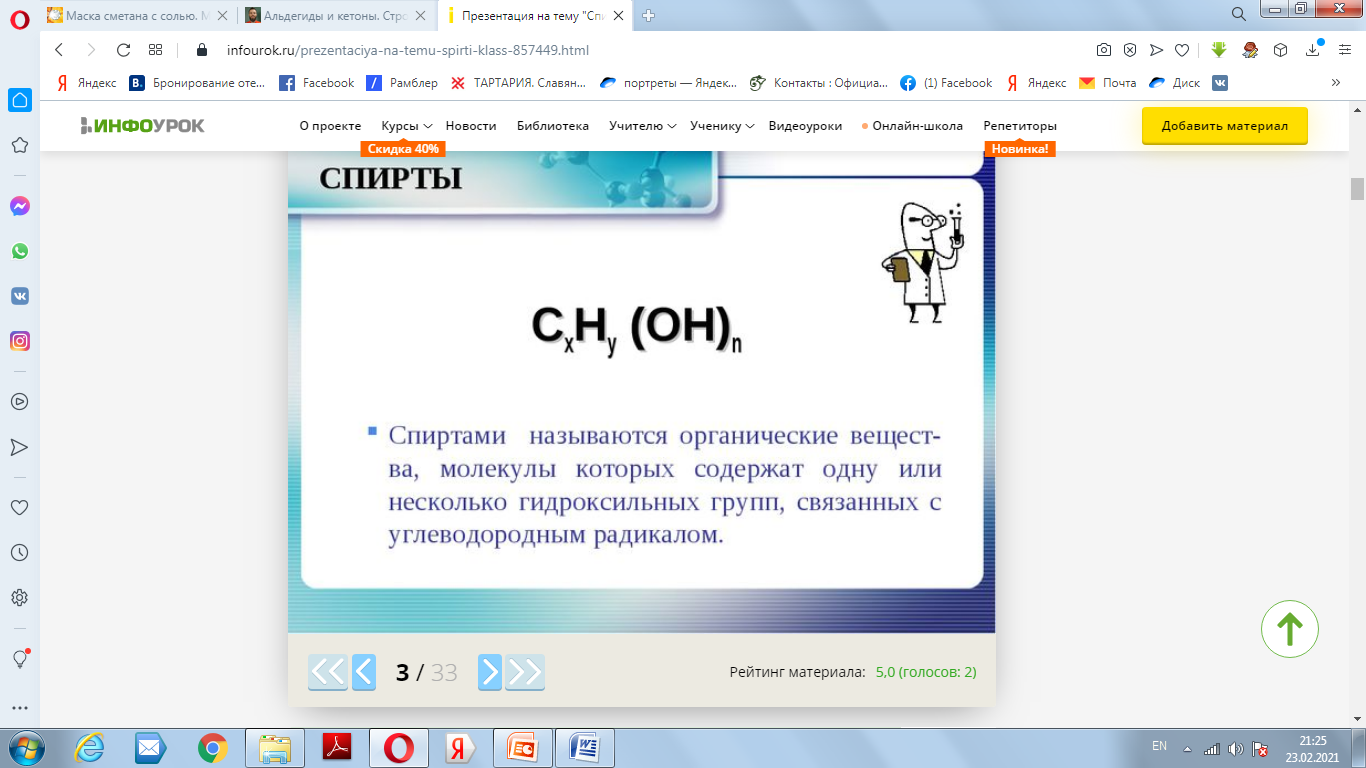 Строение
Электроноакцепторная группа, как известно, вызывает увеличение кислотных свойств карбоновых кислот, так как повышение положительного заряда на карбоксильном атоме углерода способствует усилению мезомерного эффекта р,π-сопряжения, что, в свою очередь, усиливает поляризацию связи О–Н и облегчает ее диссоциацию. Этот эффект выражен тем больше, чем ближе друг к другу расположены карбоксильные группы. Токсичность щавелевой кислоты связана, прежде всего, с ее высокой кислотностью, величина которой приближается к таковой у минеральных кислот. Учитывая индуктивный характер влияния, понятно, что в гомологическом ряду дикарбоновых кислот кислотные свойства резко убывают по мере удаления карбоксильных групп друг от друга.
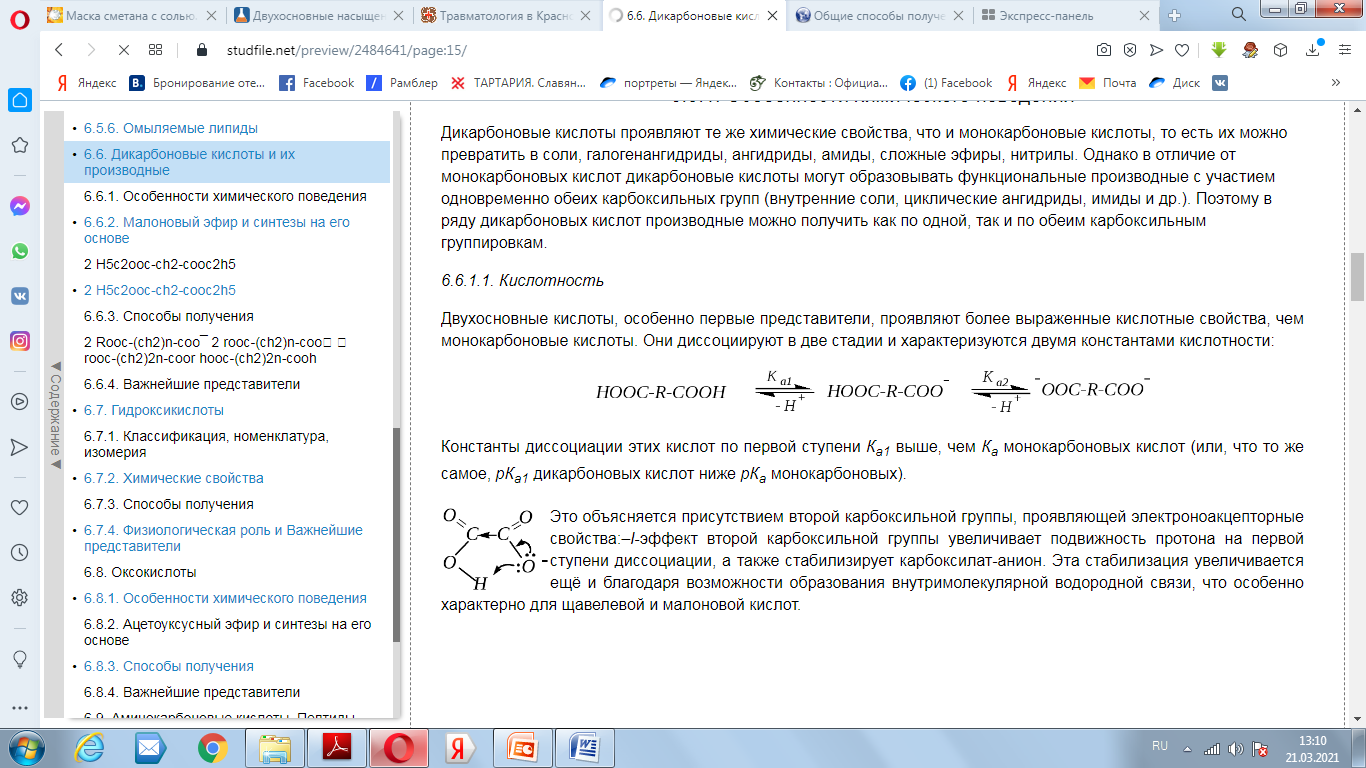 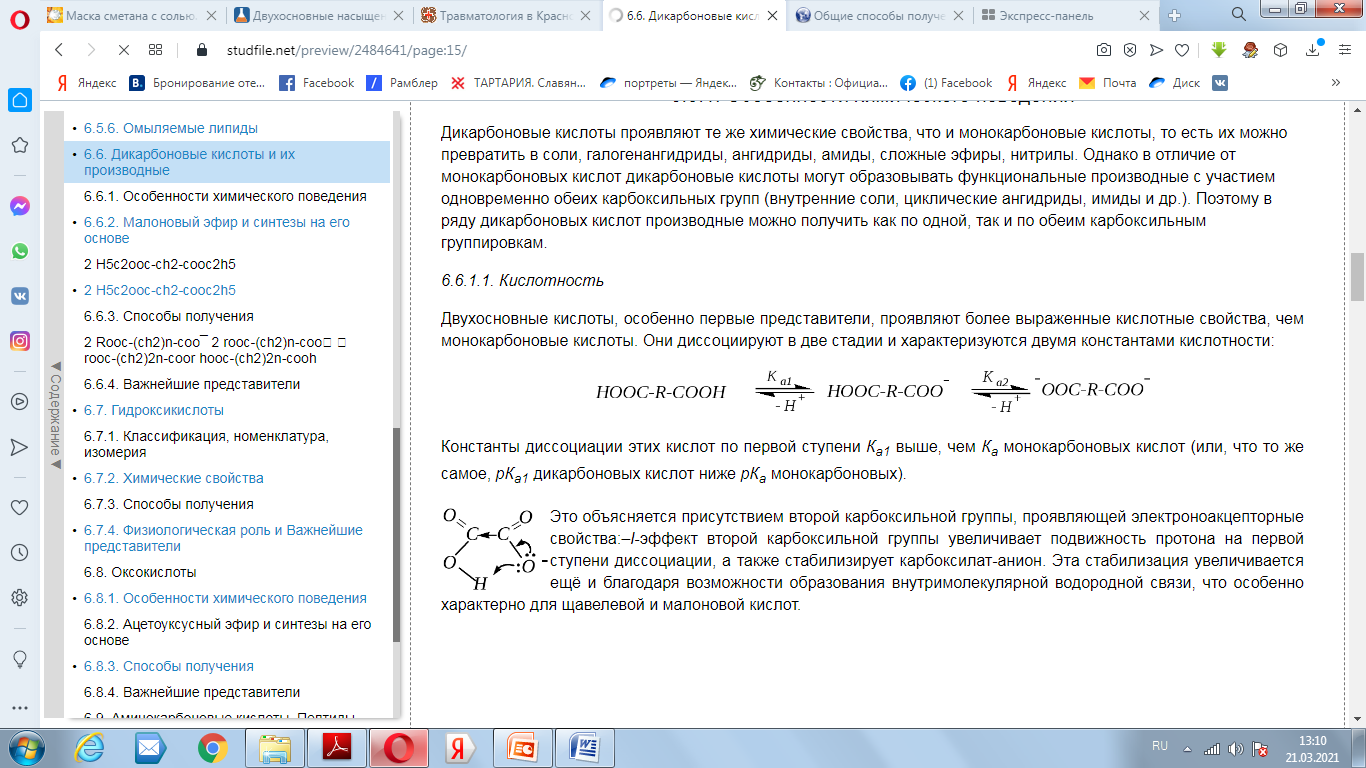 Физические свойства
Двухосновные карбоновые кислоты – твердые кристаллические вещества. Они достаточно хорошо растворимы в воде, причем растворимость их выше, чем у соответствующих одноосновных (монокарбоновых) кислот. Температуры их кипения также выше, чем у монокарбоновых кислот. Это обусловлено тем, что большее число карбоксильных групп, способно образовывать большее число водородных связей, вследствие чего происходит ассоциация молекул.
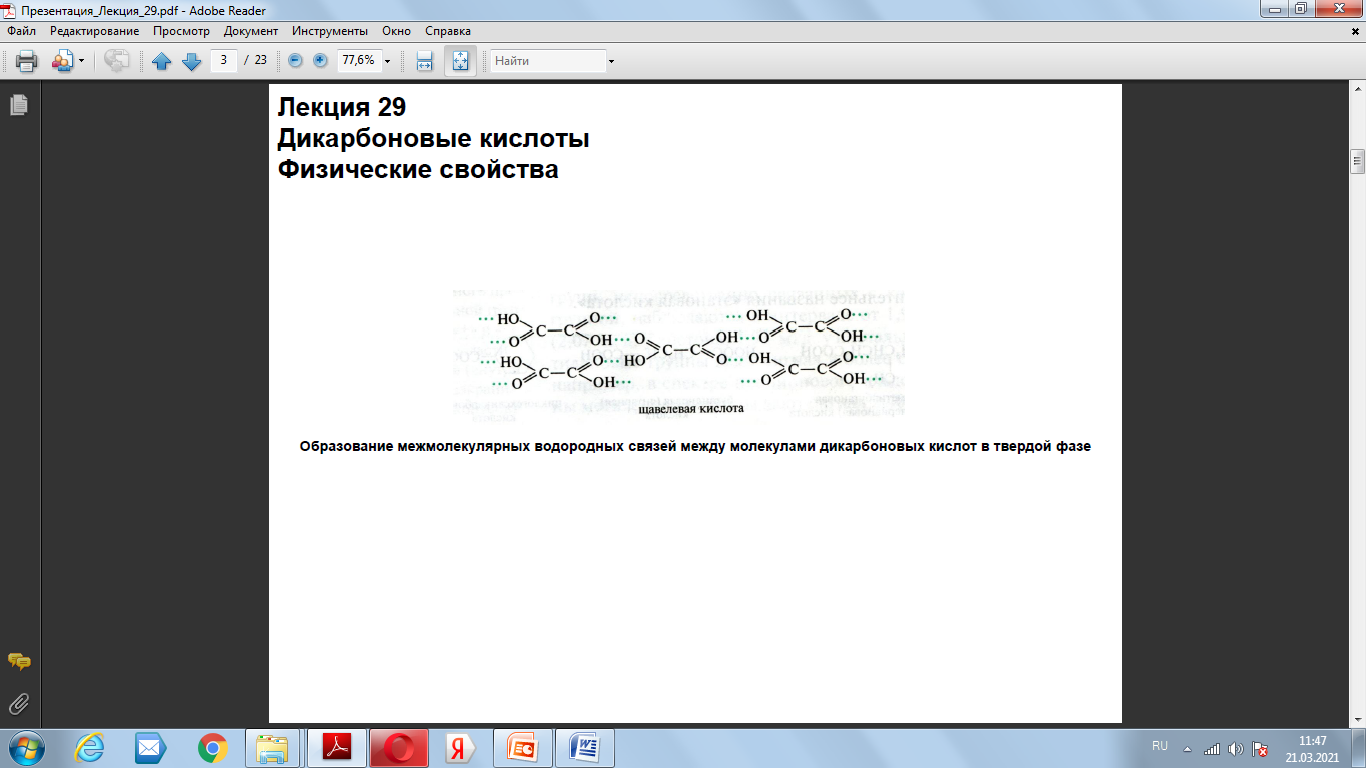 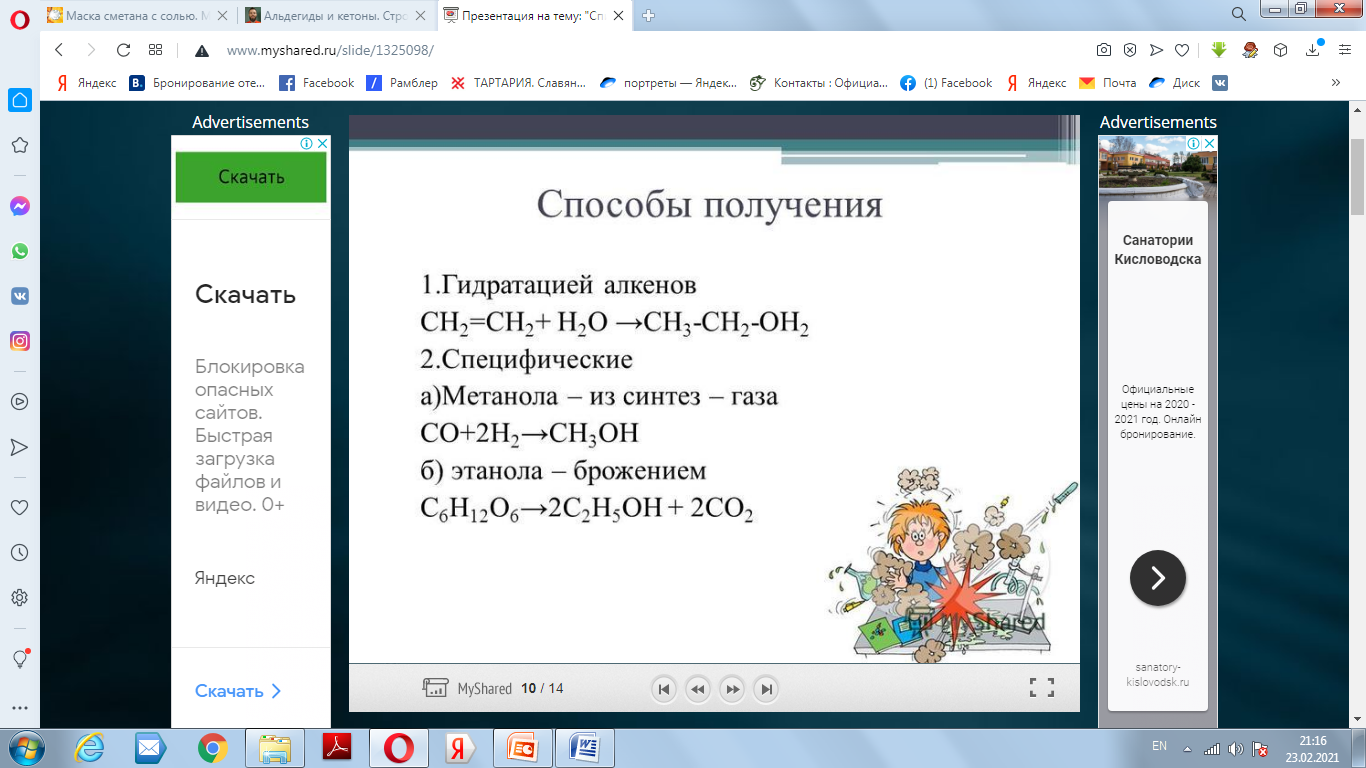 Способы получения
1. Гидролиз цианпроизводных кислот:
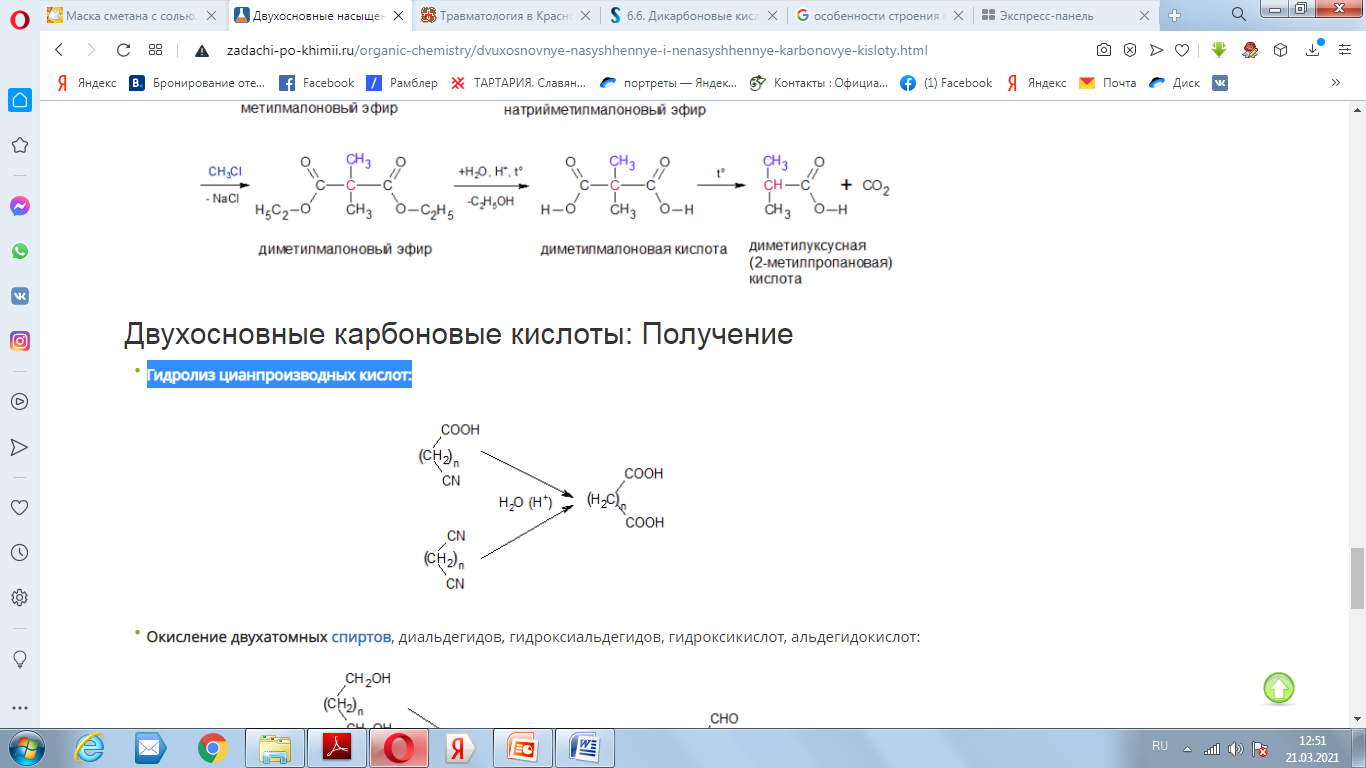 Способы получения
2. Окисление двухатомных спиртов, диальдегидов, гидроксиальдегидов, гидроксикислот, альдегидокислот:
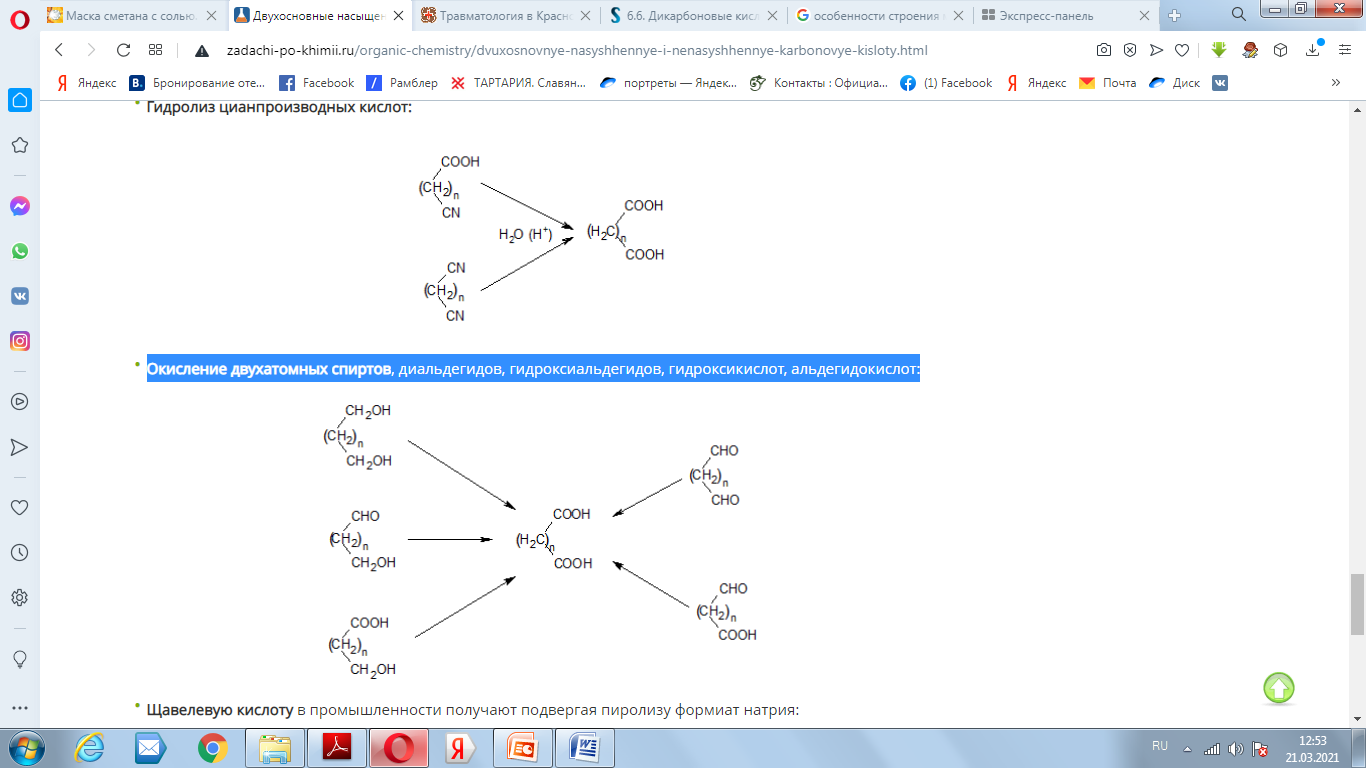 Способы получения
3. Щавелевую кислоту в промышленности получают подвергая пиролизу формиат натрия:
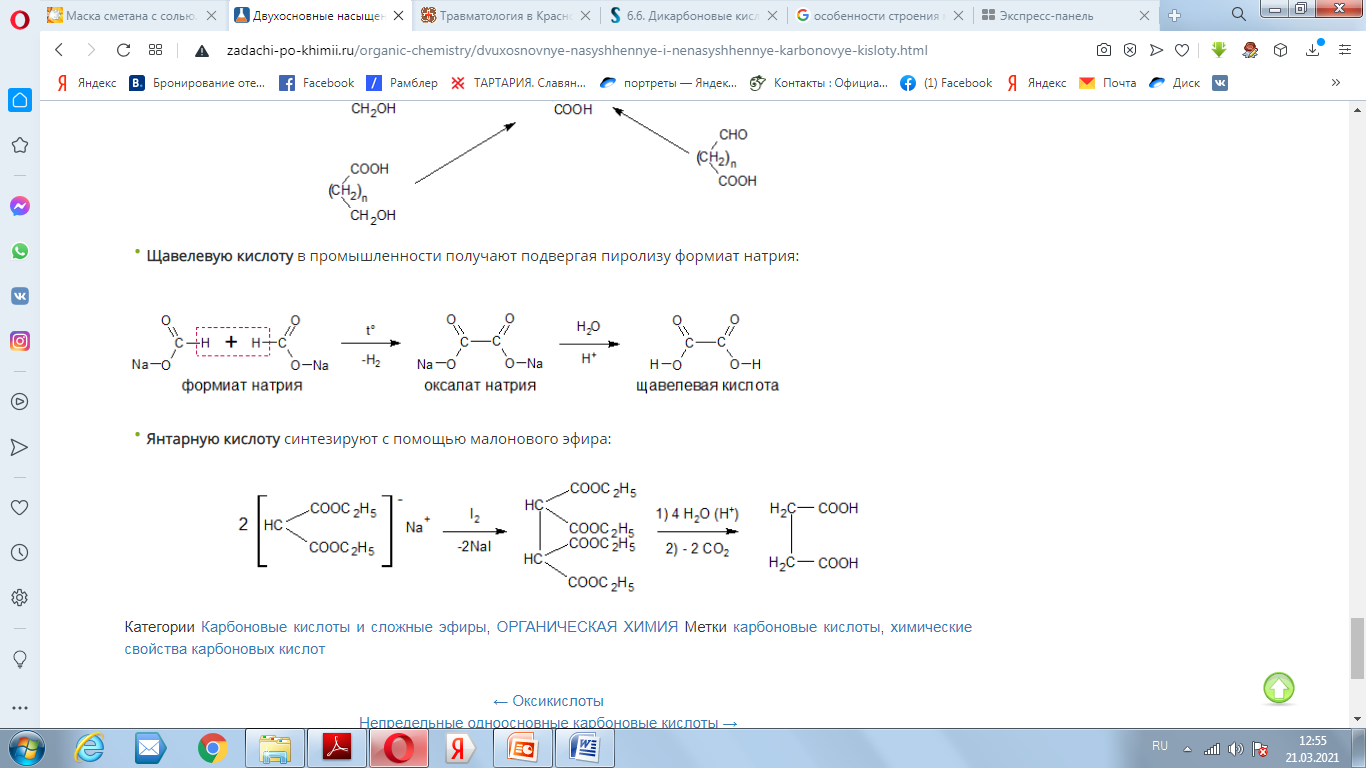 Способы получения
4. Янтарную кислоту синтезируют с помощью малонового эфира:
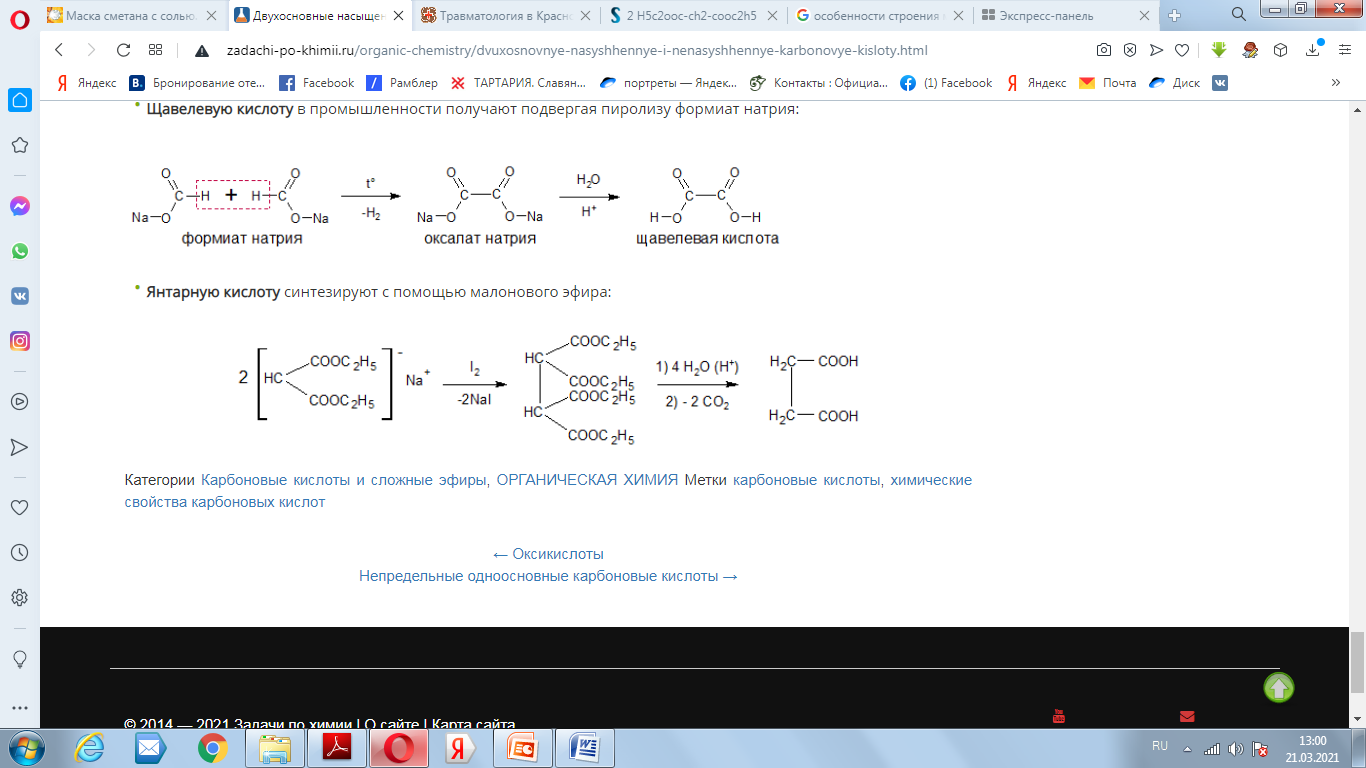 Химические свойства
У дикарбоновых кислот по сравнению с предельными одноосновными кислотами повышены кислотные свойства. Причиной этого является не только дополнительная диссоциация по второй карбоксильной группе, поскольку ионизация второго карбоксила протекает значительно труднее и вклад в кислотные свойства второй константы едва заметен.
      У двухосновных кислот сохраняются все общие для карбоновых кислот свойства. Дикарбоновые кислоты превращаются в соли и образуют те же производные, что и монокарбоновые (галогенангидриды, ангидриды, амиды, сложные эфиры), но реакции могут идти как по одной (неполные производные), так и по обеим карбоксильным группам. Механизм реакций образования производных тот же, что и у монокарбоновых кислот.
Химические свойства
I. Реакции с разрывом в карбоксильной группе связи O─H
1.1 Диссоциация кислот в водных растворах 
Двухосновные кислоты, особенно первые представители, проявляют более выраженные кислотные свойства, чем монокарбоновые кислоты. Они диссоциируют в две стадии и характеризуются двумя константами кислотности:
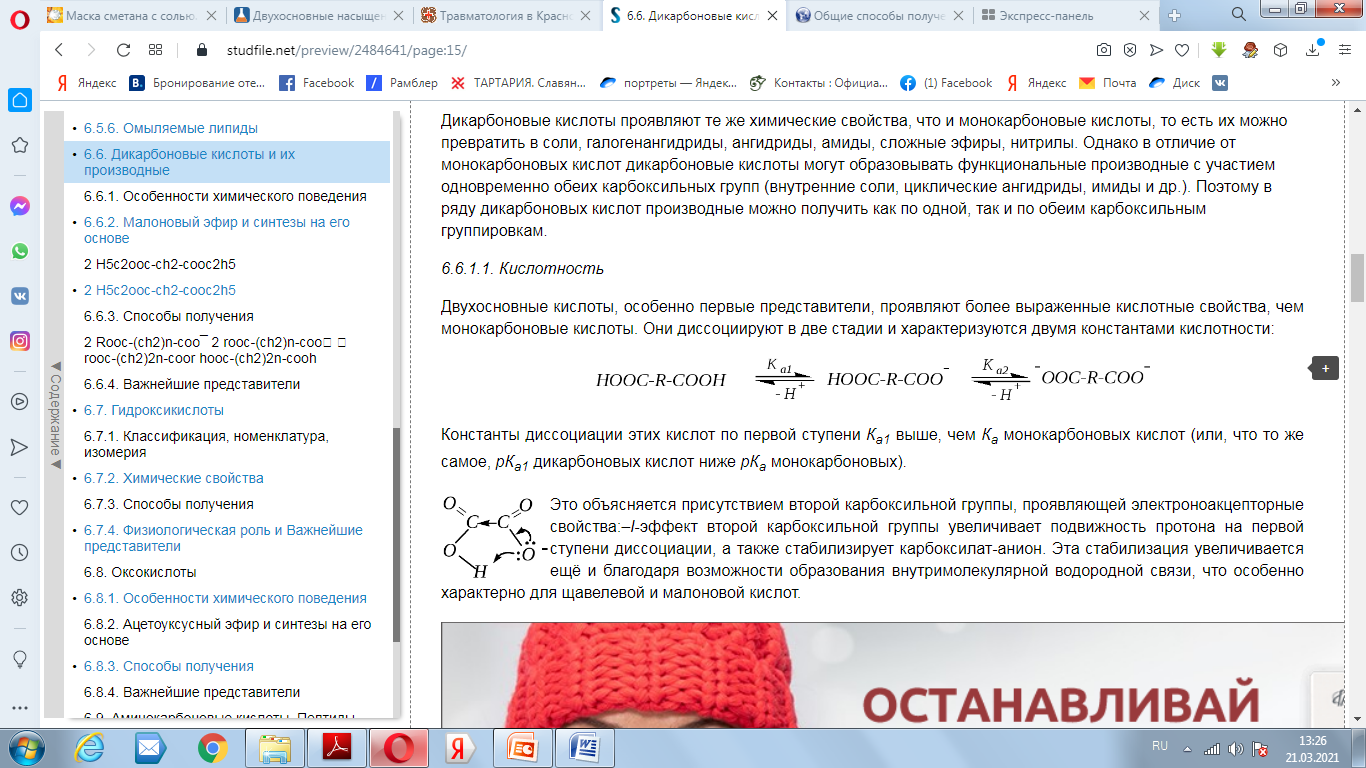 Константы диссоциации этих кислот по первой ступени Ка1 выше, чем Ка монокарбоновых кислот
Химические свойства
1.2  Дикарбоновые кислоты ведут себя как двухосновные и образуют два ряда солей – кислые (с одним эквивалентом основания) и средние (с двумя эквивалентами) взаимодействуя с основаниями:
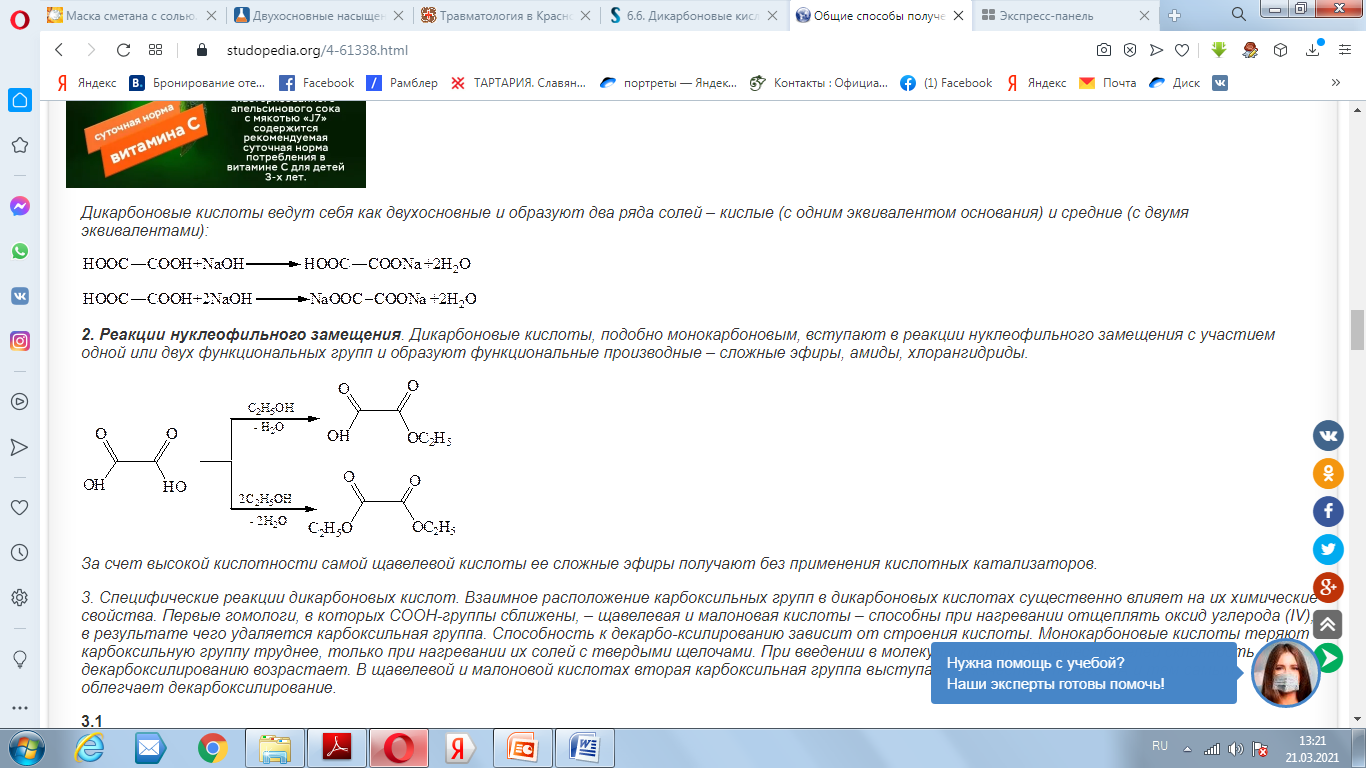 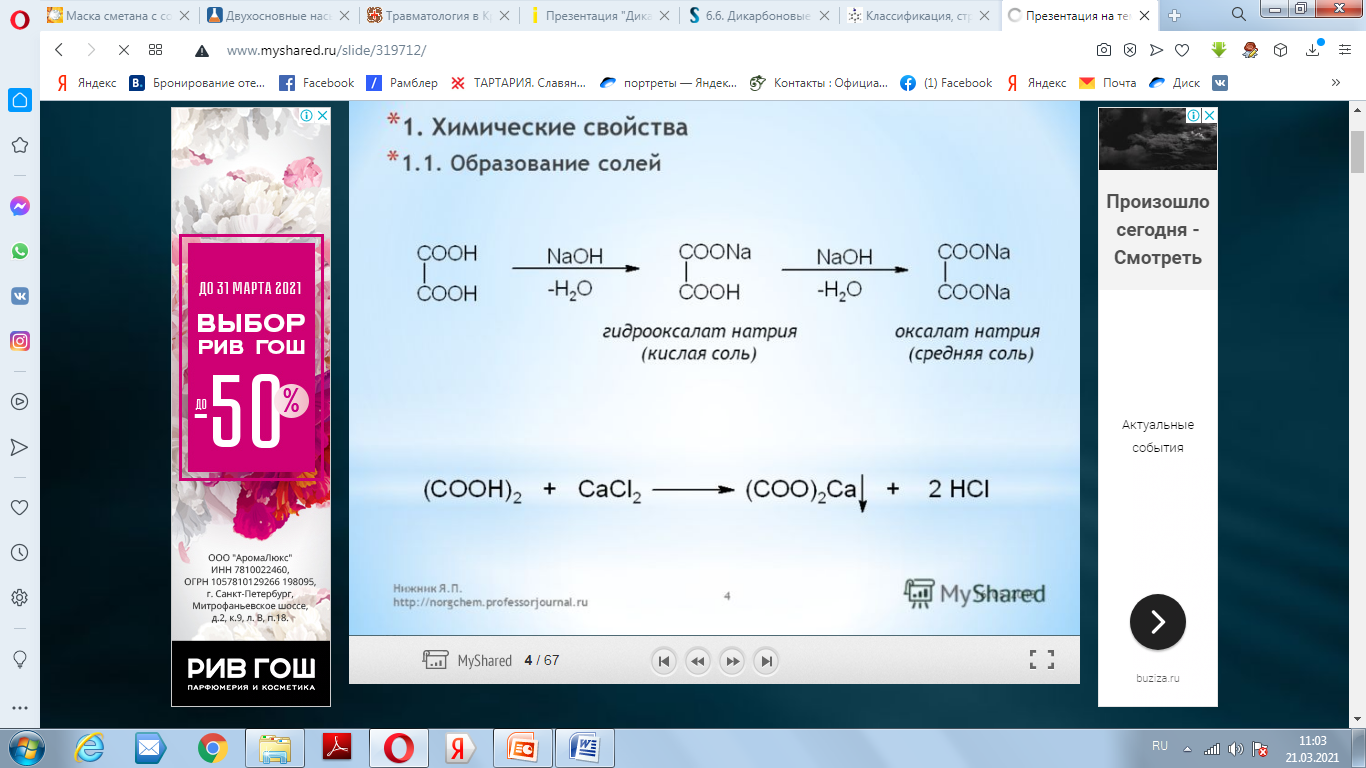 Качественной реакцией для обнаружения щавелевой кислоты и ее солей служит образование нерастворимого оксалата кальция.
Химические свойства
II. Реакции, протекающие с разрывом C─O связи (замещение OH-группы)
2.1 Реакция этерификации — взаимодействие кислот со спиртами с образованием сложных эфиров:
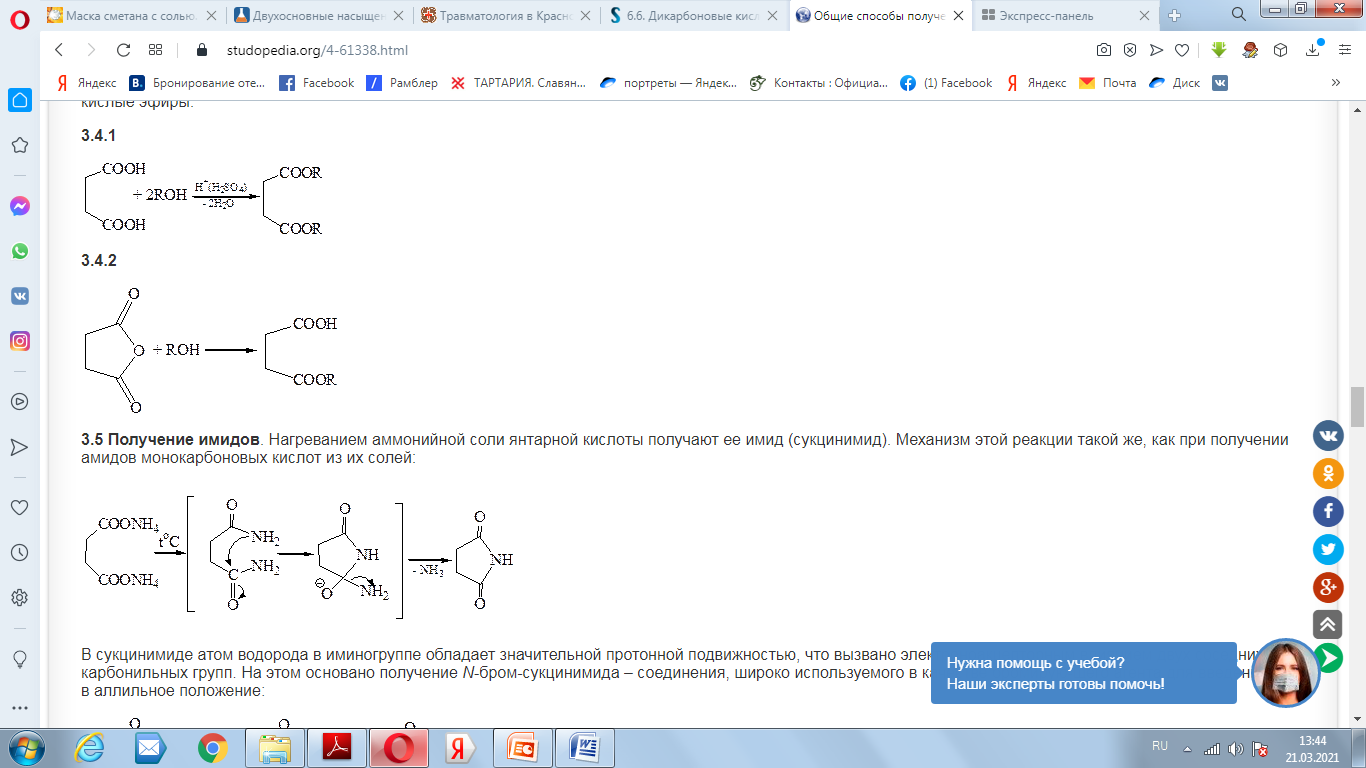 Химические свойства
2.2 Взаимодействие с аммиаком с образованием амидов кислот.  Нагреванием аммонийной соли янтарной кислоты получают ее имид (сукцинимид). Механизм этой реакции такой же, как при получении амидов монокарбоновых кислот из их солей:
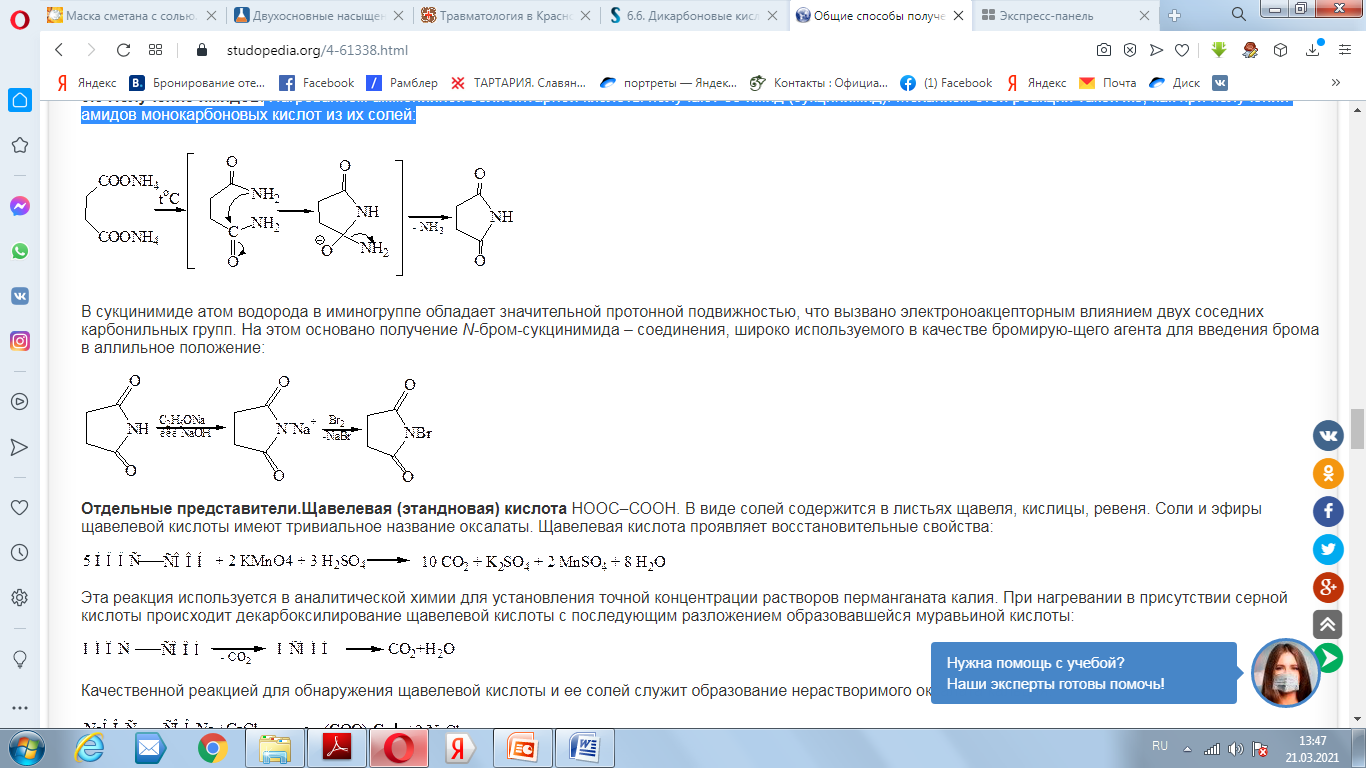 Химические свойства
III. Действие температуры
3.1 Дикарбоновые кислоты, в отличие от монокарбоновых, менее устойчивы к повышенным температурам. При нагревании происходит их декарбоксилирование либо дегидратация. При этом, в зависимости от строения кислоты образуются различные продукты:
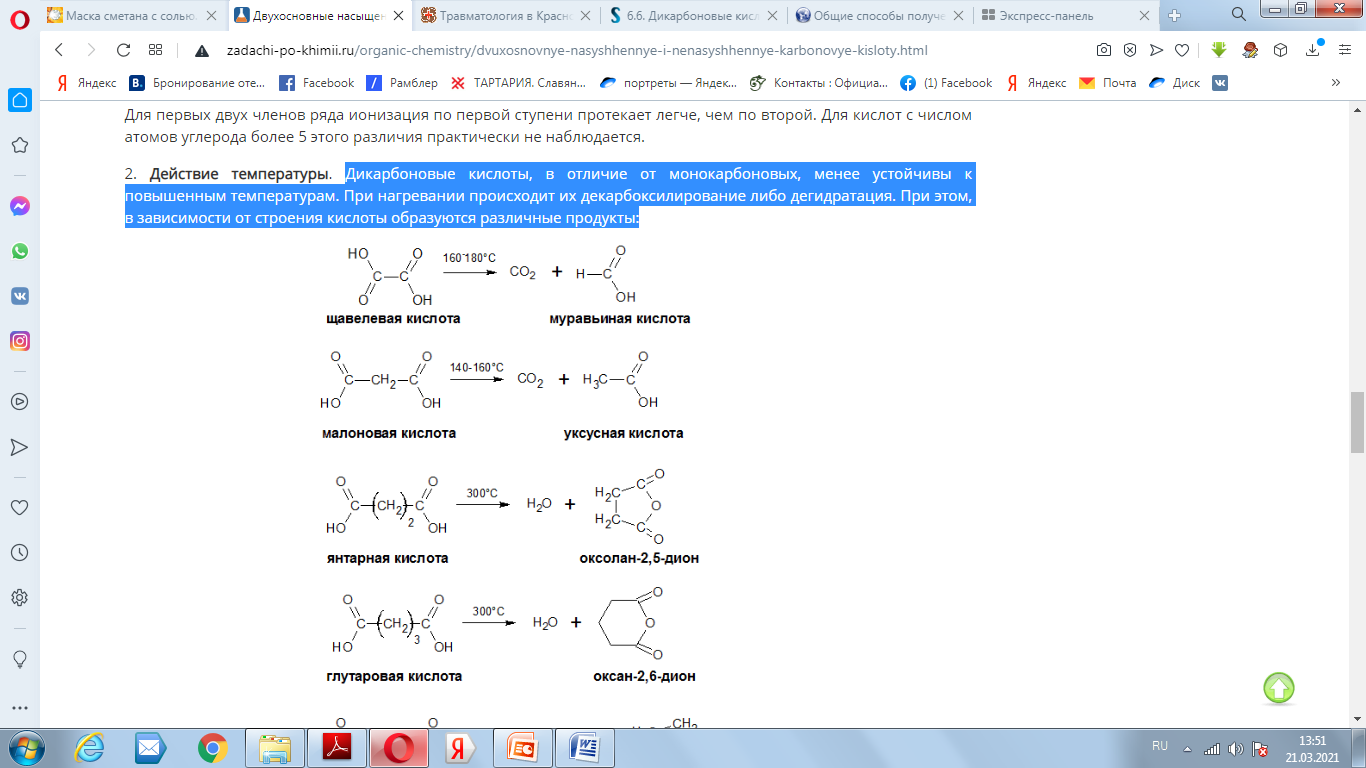 Химические свойства
IV. Реакции с разрывом связей C─H у углеродного атома углеводородного радикала
Среди дикарбоновых кислот важное место занимает малоновая кислота. Атомы водорода метиленовой группы являются очень подвижными и подвергаются электрофильному замещению:
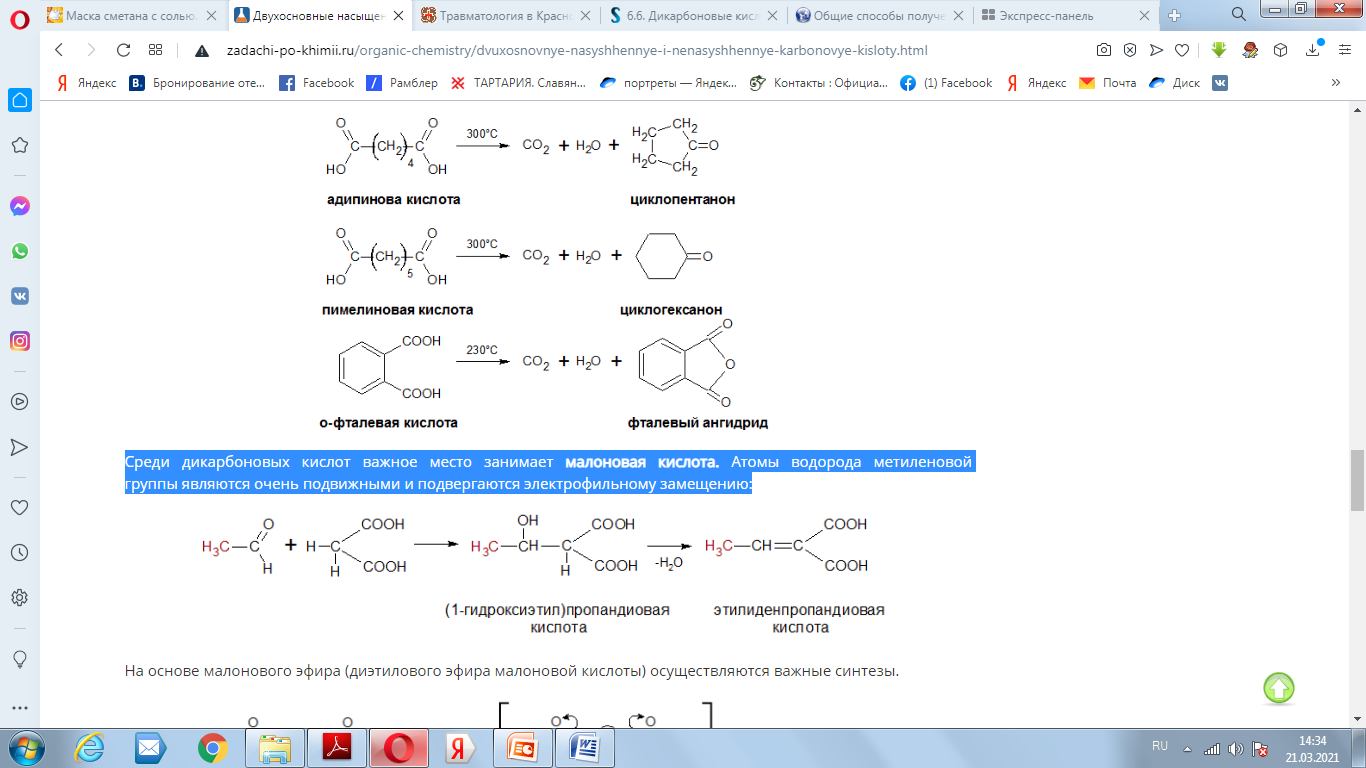 Химические свойства
V. Окисление дикарбоновых кислот.
5.1 Эта реакция используется в аналитической химии для установления токонцентрации растворов перманганата калия. При нагревании в присутствии серной кислоты происходит чной декарбоксилирование щавелевой кислоты с последующим разложением образовавшейся муравьиной кислоты:
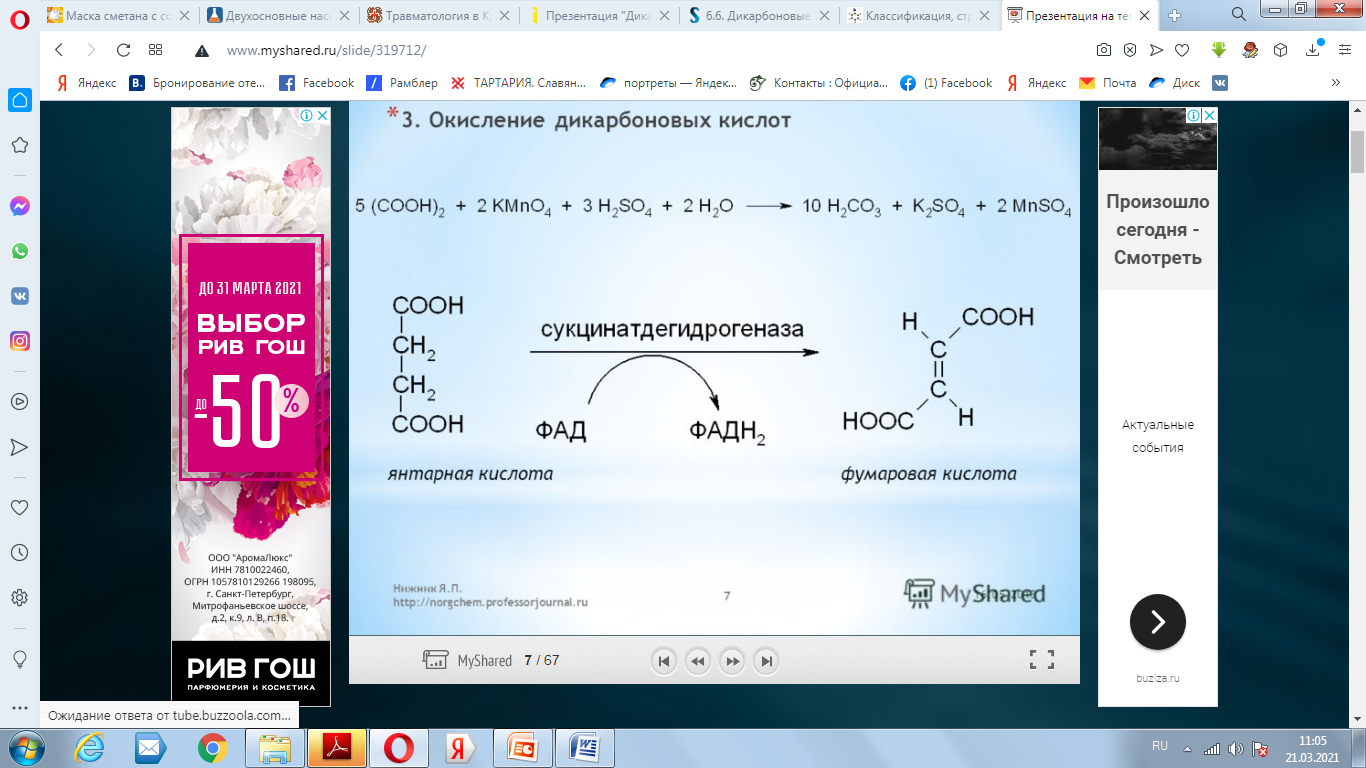 Применение
Щавелевая кислота и оксалаты находят применение в текстильной и кожевенной промышленности как протрава. Они служат компонентами анодных ванн для осаждения металлических покрытий — алюминия, титана и олова.
Щавелевая кислота и оксалаты являются реагентами, используемыми в аналитической и органической химии. Они входят в составы для удаления ржавчины и оксидных плёнок на металле; применяются для осаждения из раствора редкоземельных элементов.
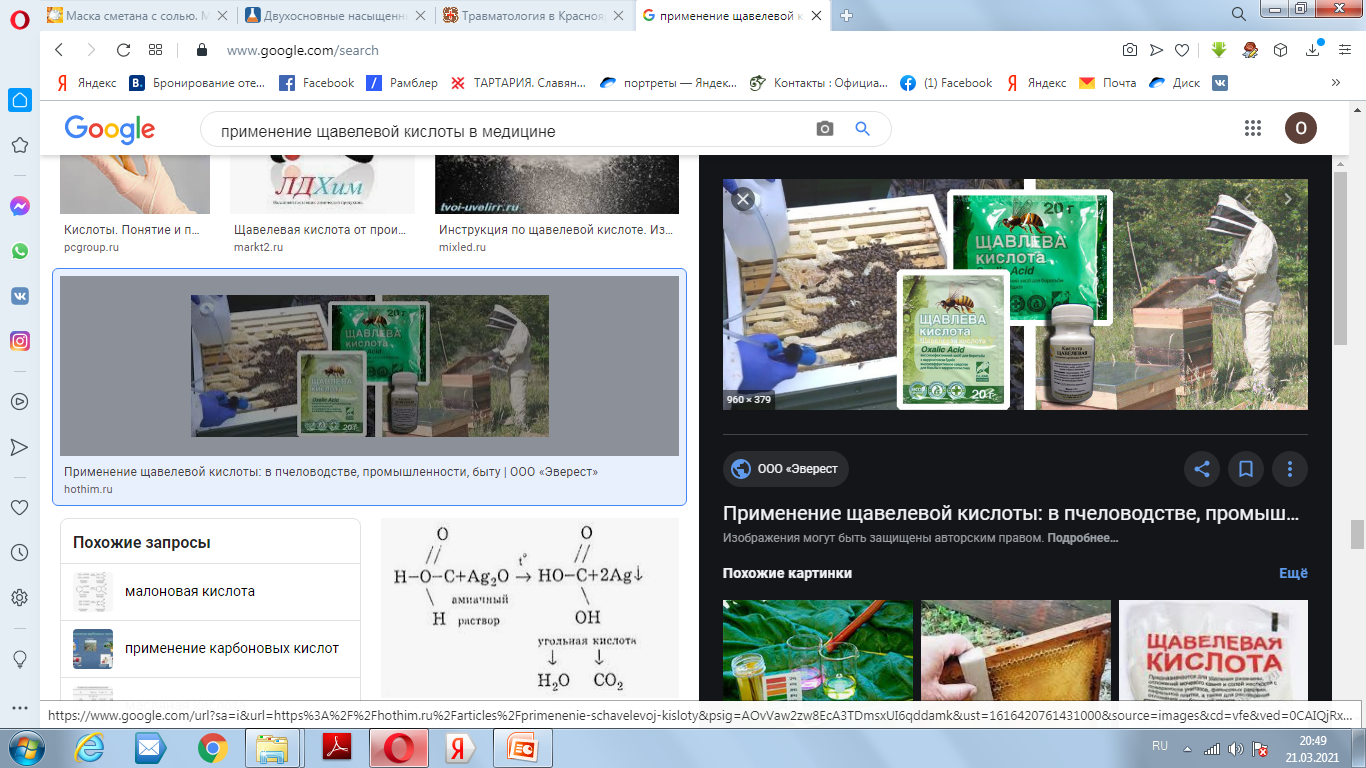 Применение
Янтарную кислоту используют при гипоксии, варикозе, сердечной недостаточности, для укрепления иммунитета, нормализации работы поджелудочной железы, профилактики возрастной деменции и когнитивных расстройств, повышения стрессоустойчивости и при повышенных умственных и физических нагрузках. Кроме того, она помогает справиться с интоксикацией, в том числе алкогольной, и снижает уровень сахара в крови.
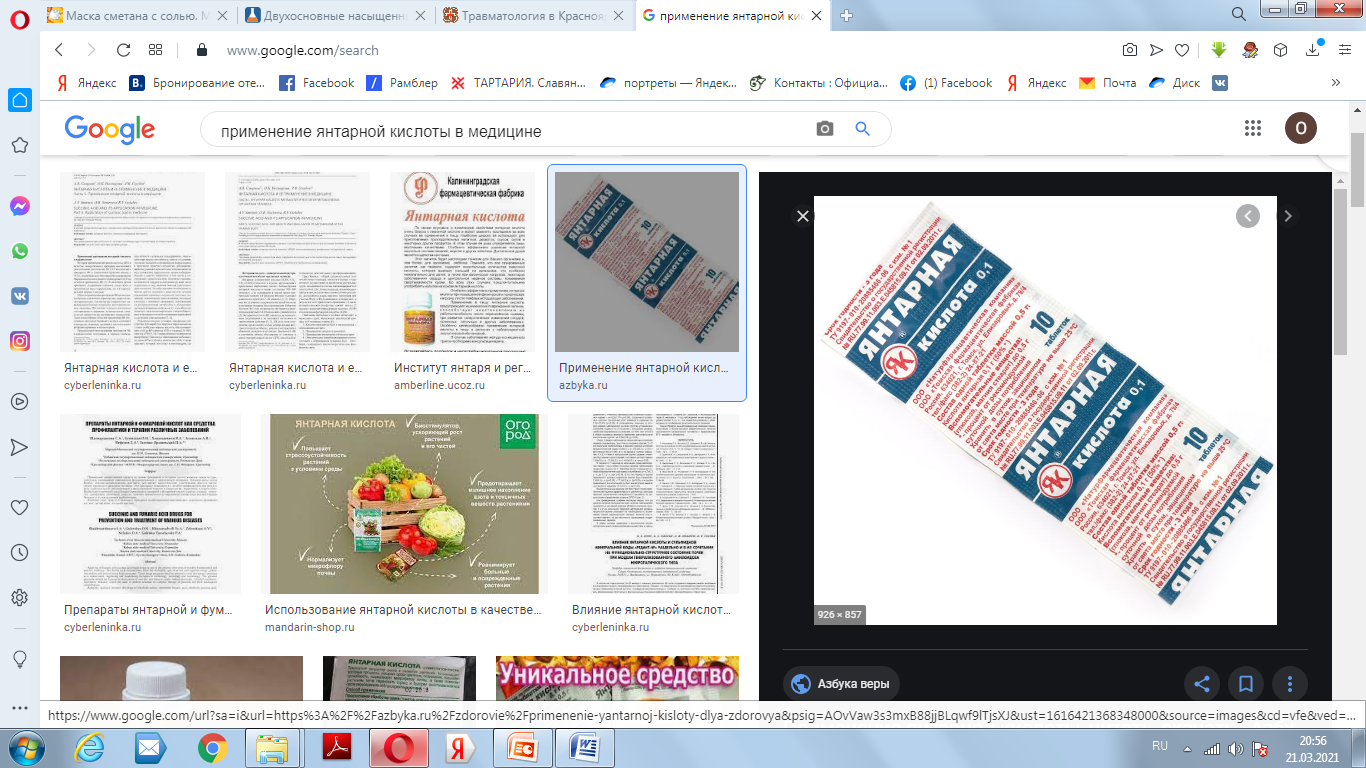 Применение
Малоновая кислота, получение которой осуществляется синтетическим путем, востребована при производстве кондитерских изделий, фруктовых вод, безалкогольных низкокалорийных напитков, косметики, вина, в медицине. 
     В настоящее время данное вещество известно обычным потребителям в качестве вкусовой добавки Е296, используемой в пищевой промышленности в качестве усилителя вкуса и регулятора кислотности продукта.
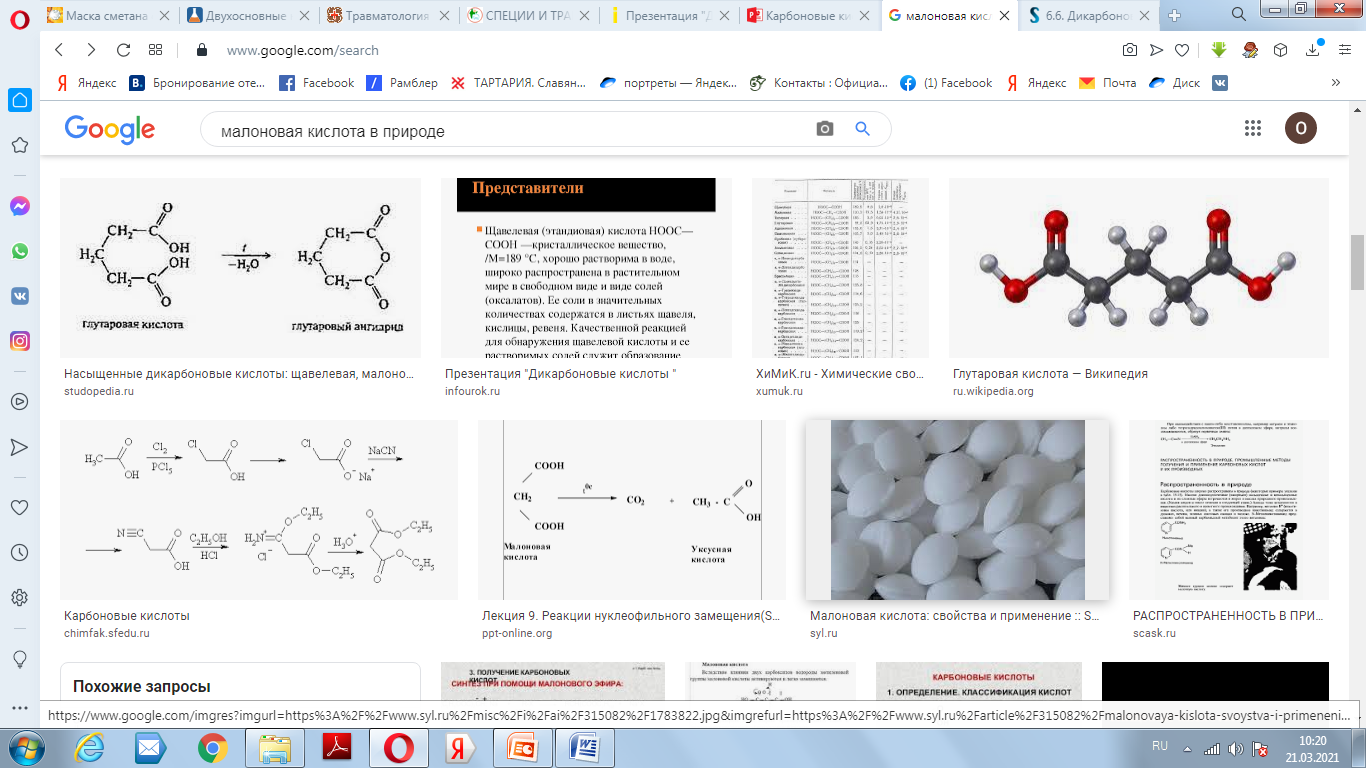 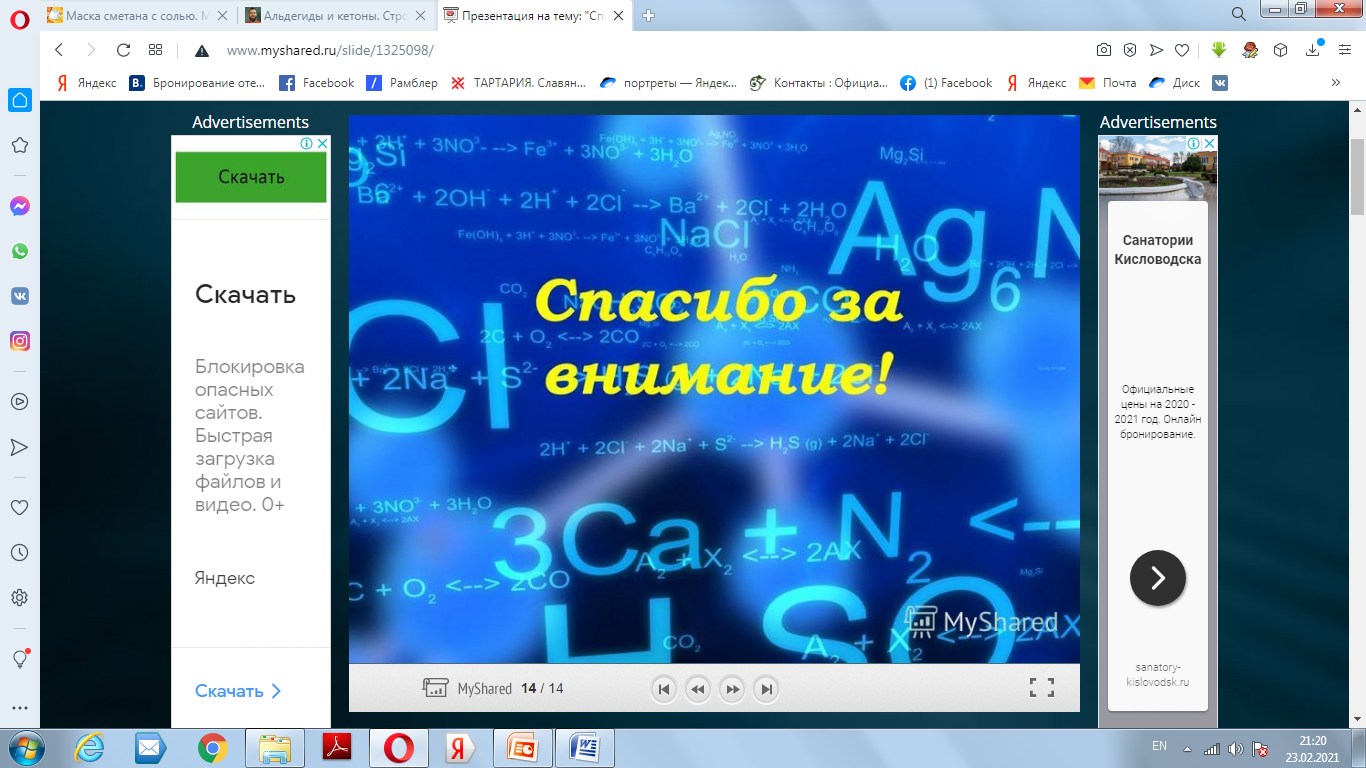 Спасибо за внимание!